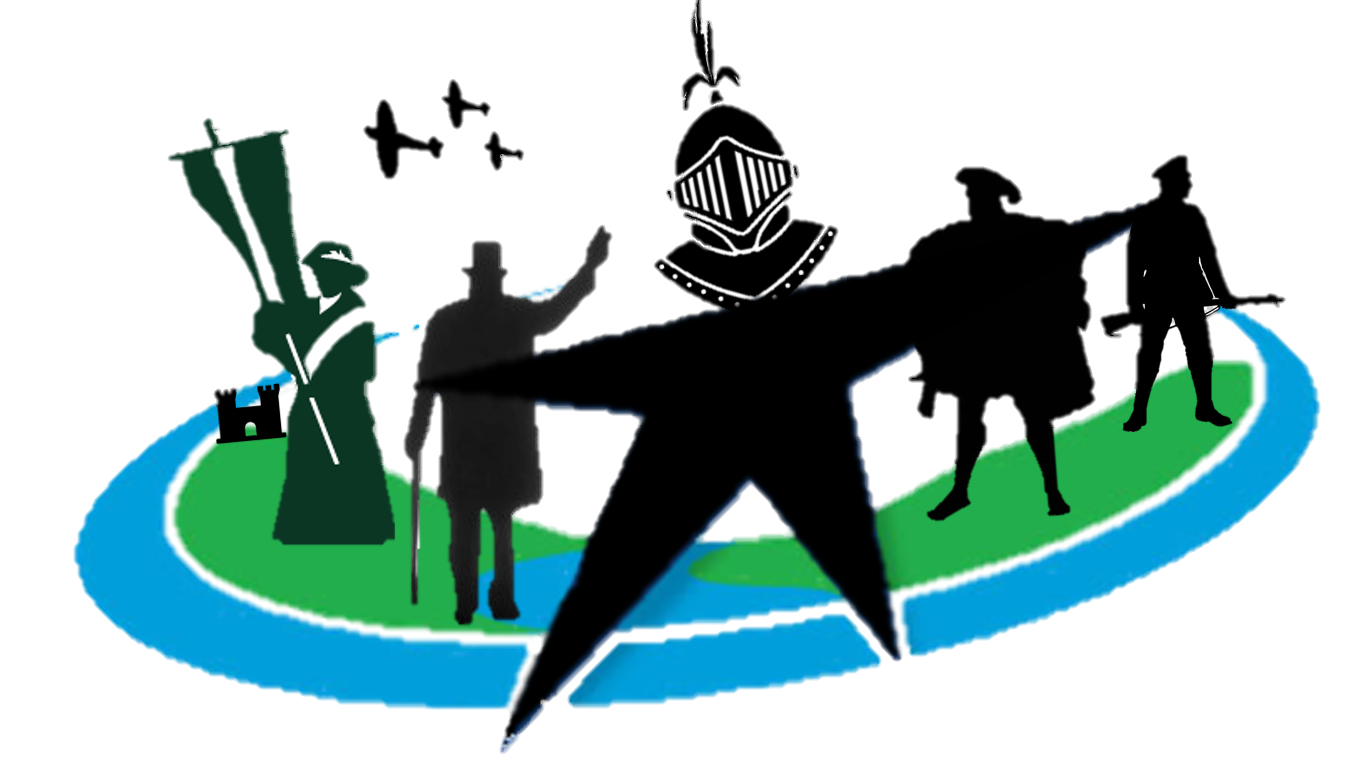 GCSE History 
Revision booklet

Conflict and tension: The inter-war years, 1918–1939
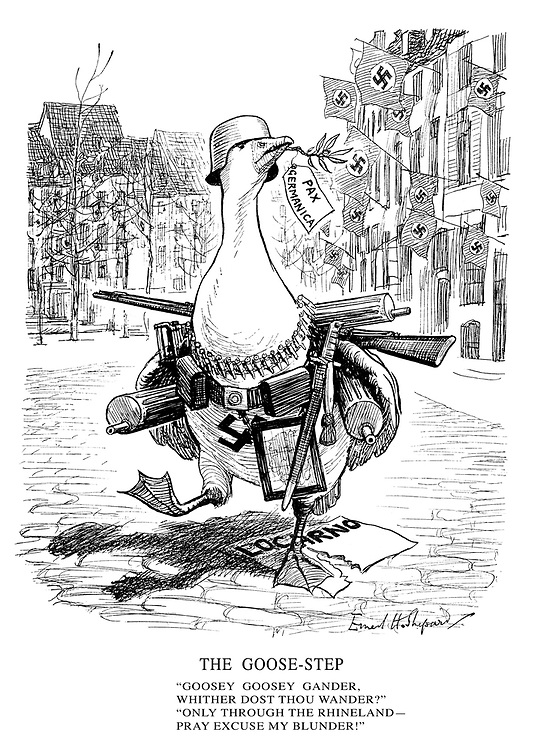 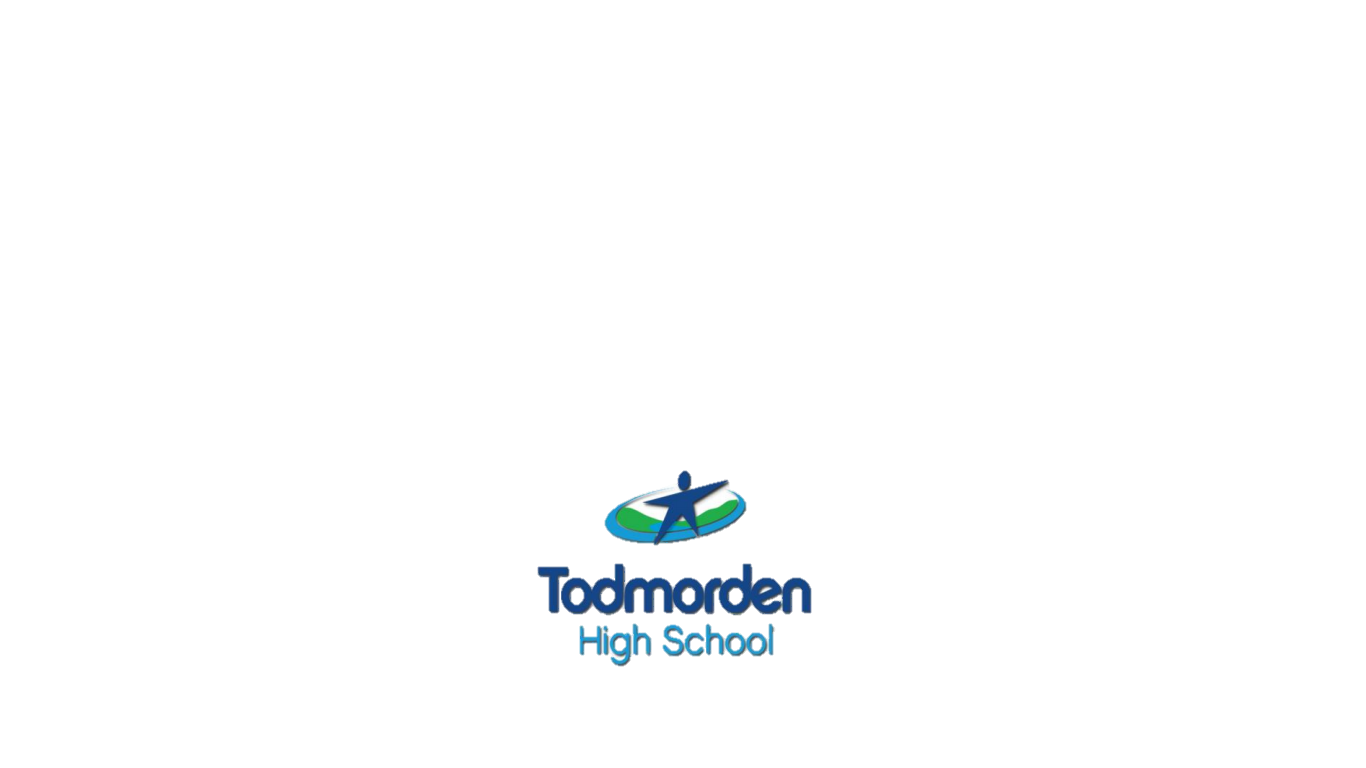 Team History
Name: ……………………………………………………………………….………………..

Teacher: ……………………………………………………………………..……………….
B
B
C
Instructions for using the revision guide
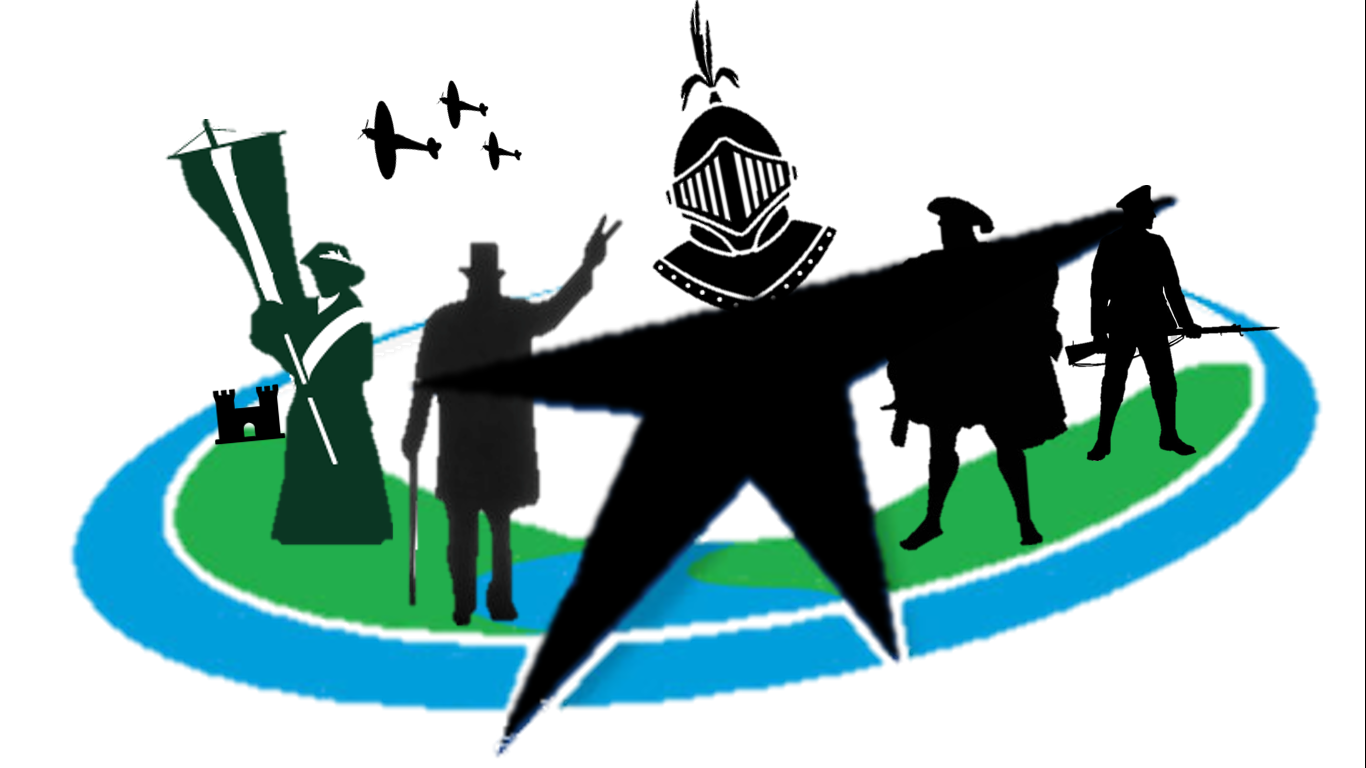 This revision guide will be your homework throughout the year. You will be set one piece of revision per week, to be completed in this booklet. 
QR Codes 
	Throughout the booklet there are a number of QR codes which will take you to 	other helpful sites/resources to aid your revision. You will need to download a QR 	scanner on your phone to make sure you can access the material. 

Seneca 
	There are lots of resources available for our course on Seneca. These will be 	embedded with QR codes. You will need to join our class; the code to join our 	class is ……………………..

Loom 
	Where possible, your teachers have recorded information about the topic on 	Loom videos. These are linked in the QR codes. If you are struggling, access them 	to help you.

Video
	There are lots of useful videos and revision clips on YouTube and BBC bitesize.    	Your teacher will, where possible link these with the QR codes.
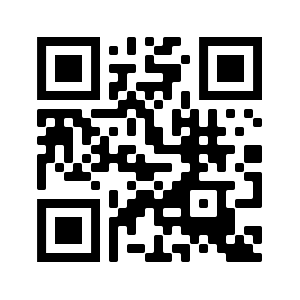 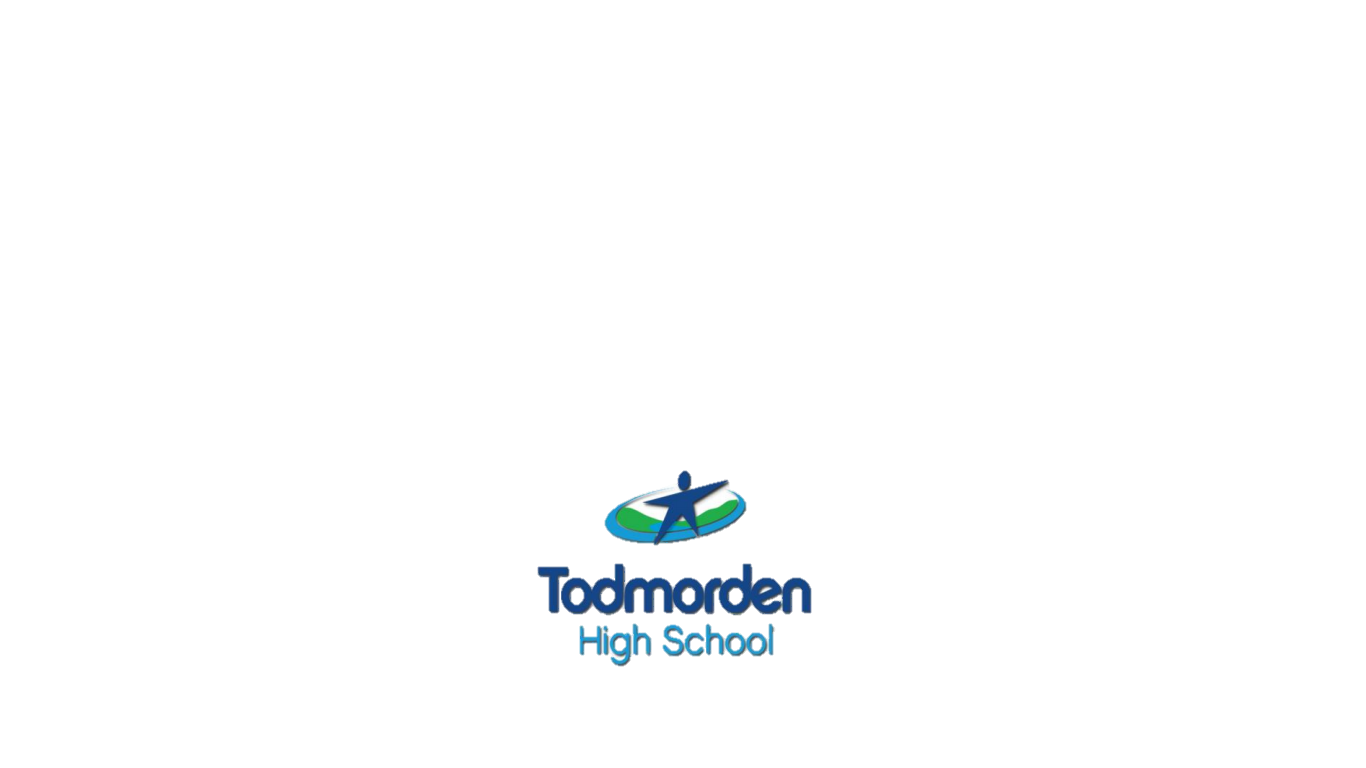 Team History
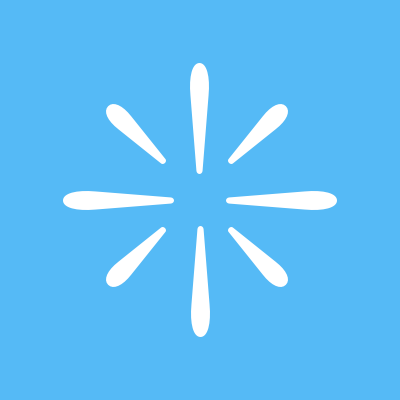 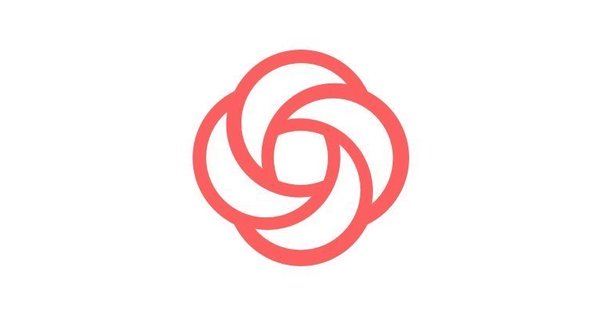 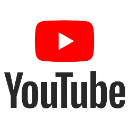 Knowledge check list
Knowledge check list
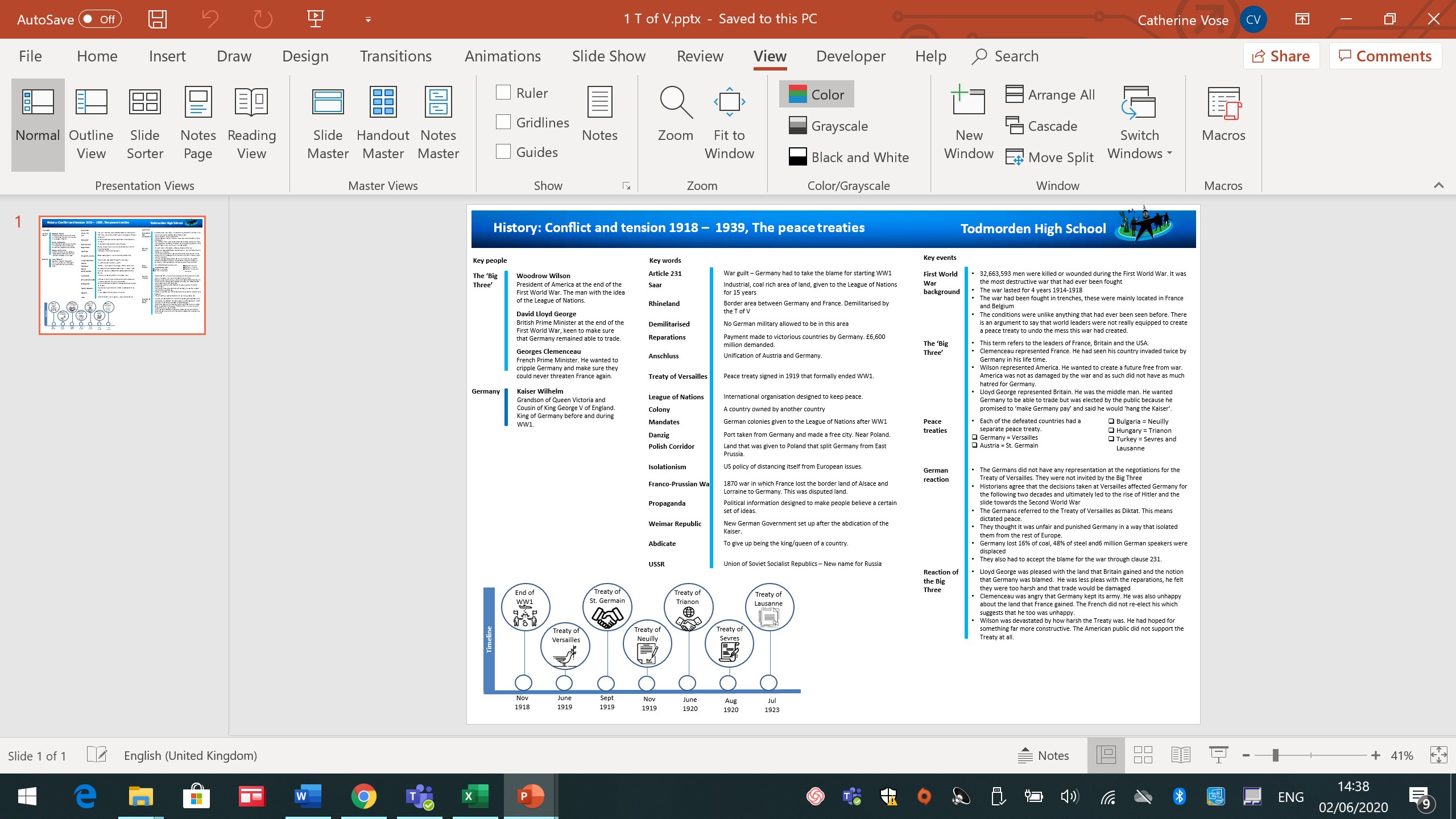 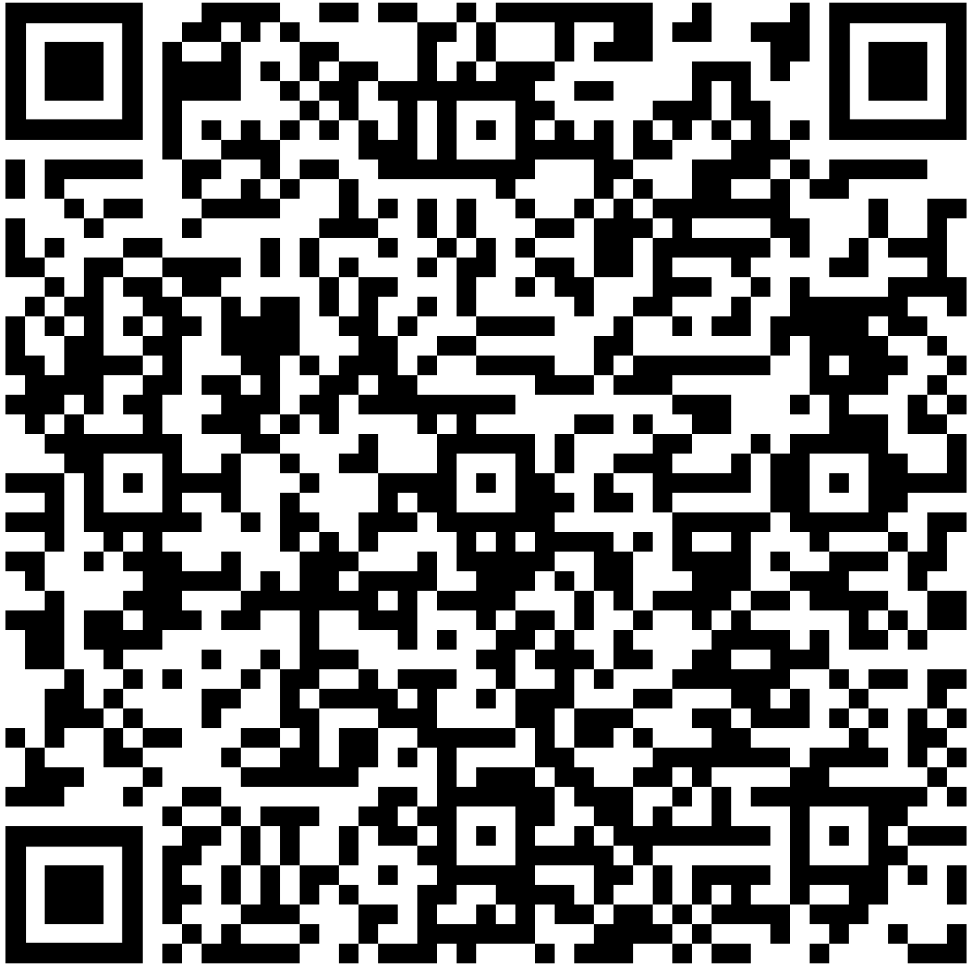 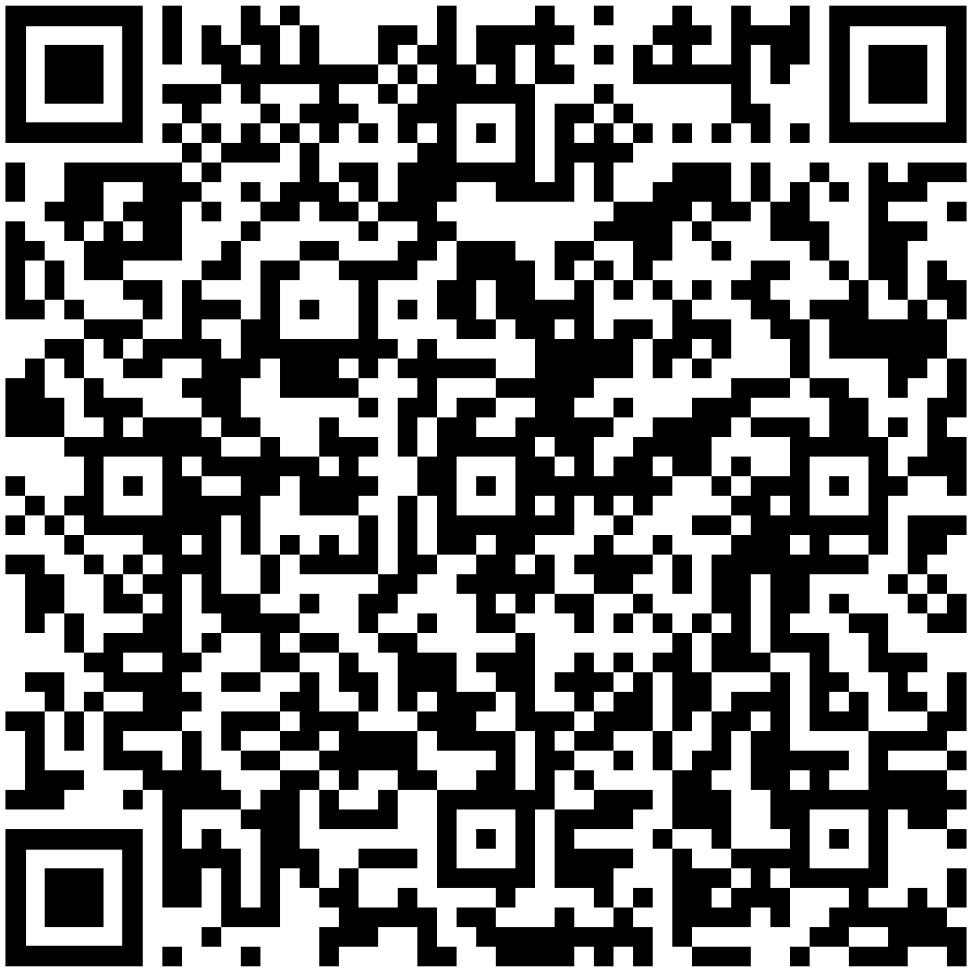 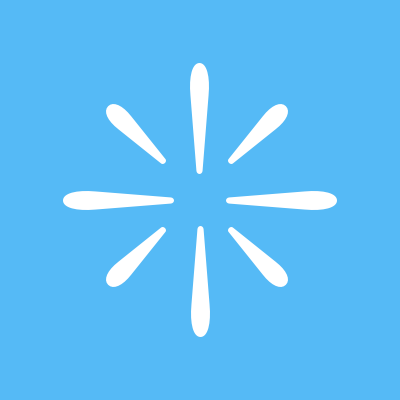 1) Complete the table to show the aims of the ‘Big Three’ at the Paris Peace talks. Make sure you complete all of the boxes.
Peace conference
Aims of Big 3
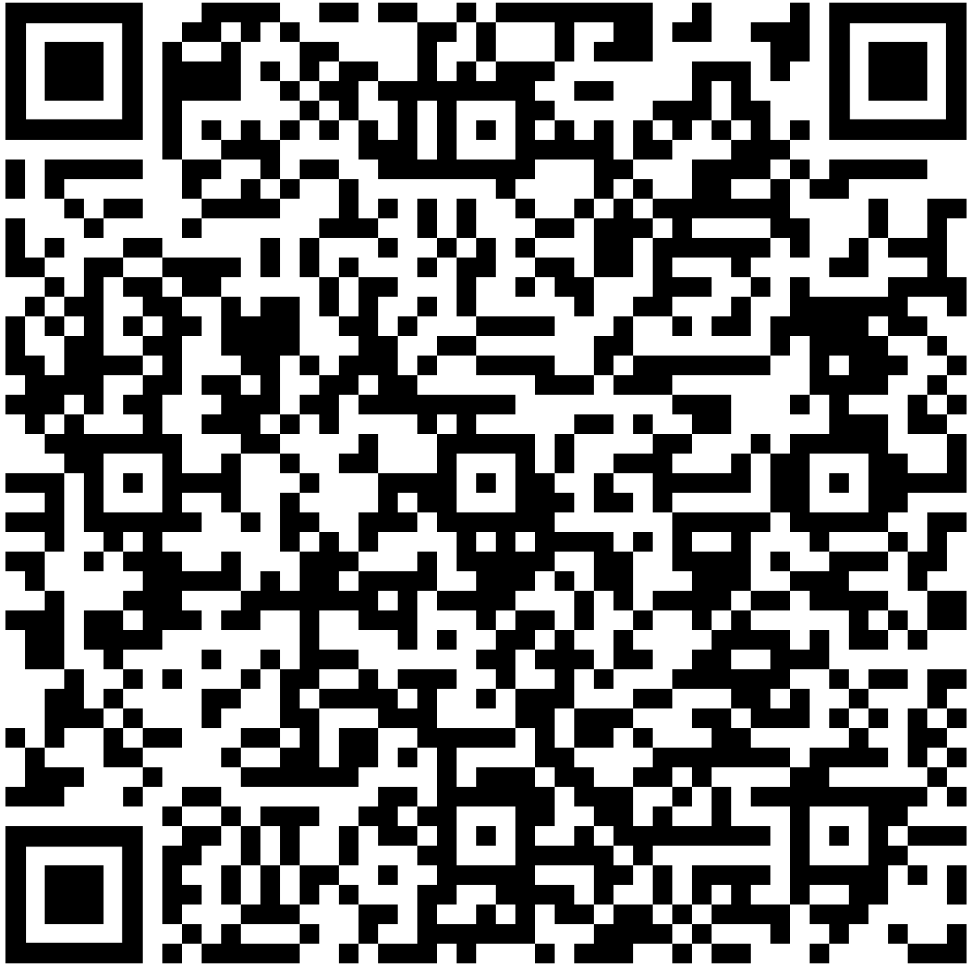 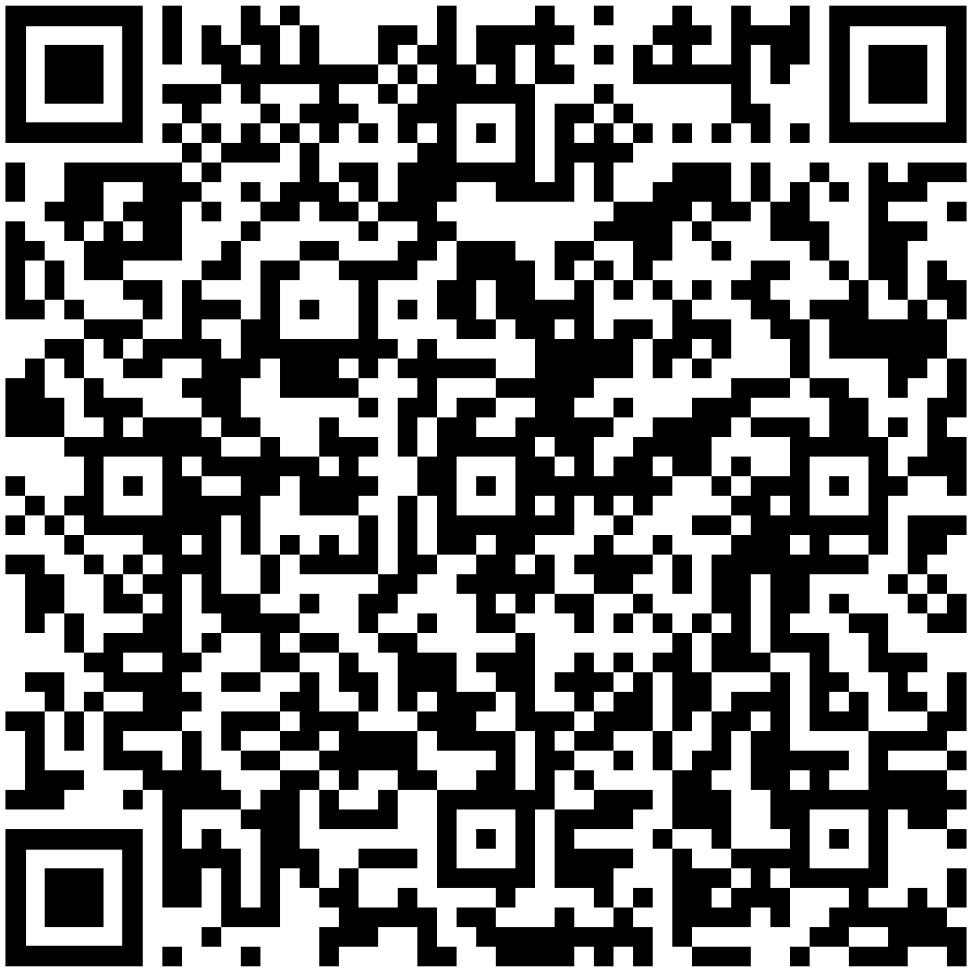 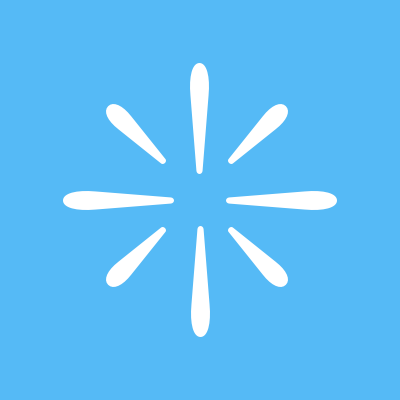 2) Read the speech bubbles carefully and complete the task
Peace conference
Aims of Big 3
7
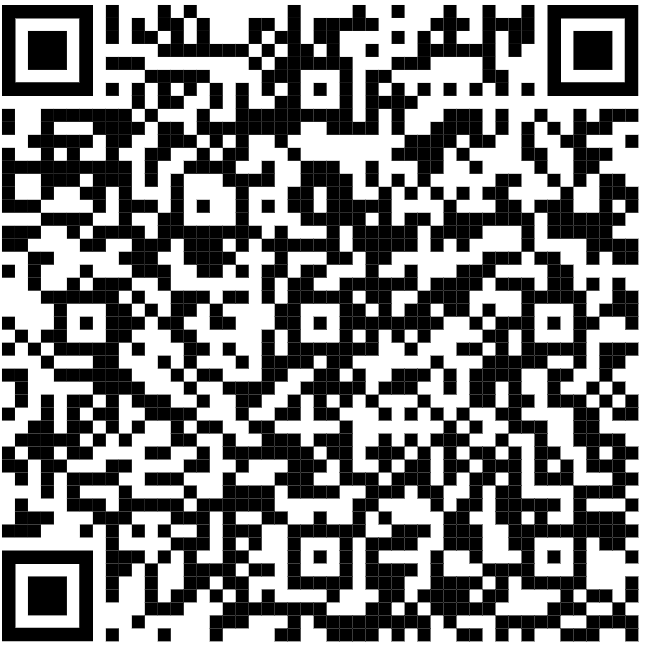 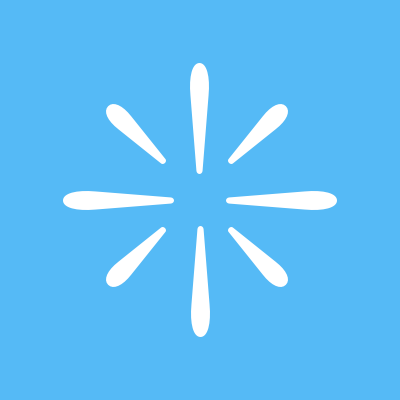 3) Match the keyword to the definition and answer the questions.
Background
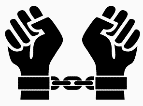 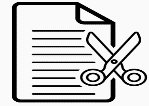 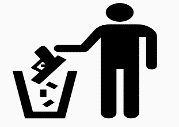 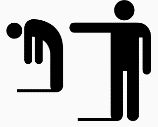 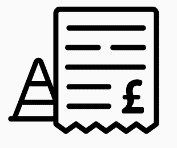 Key facts: In 1919 the Treaty of Versailles was signed by the victorious countries at the Palace of Versailles near Paris. It dealt only with Germany. Two representatives of the new German government were summoned. The Germans had been allowed no say in the discussions. They were simply invited to agree to the ‘diktat’ (dictated peace) that was forced upon them.
Why were the German representatives not allowed a say in the treaty?
………………………………………………………………………………………………………………………………………………………………..
………………………………………………………………………………………………………………………………………………………………..
………………………………………………………………………………………………………………………………………………………………..
………………………………………………………………………………………………………………………………………………………………..
Why did Germany have to accept blame for starting the war?
………………………………………………………………………………………………………………………………………………………………..
………………………………………………………………………………………………………………………………………………………………..
………………………………………………………………………………………………………………………………………………………………..
………………………………………………………………………………………………………………………………………………………………..
8
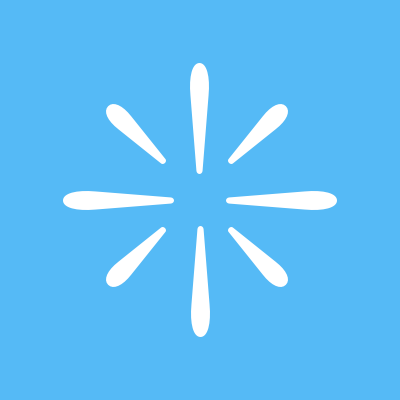 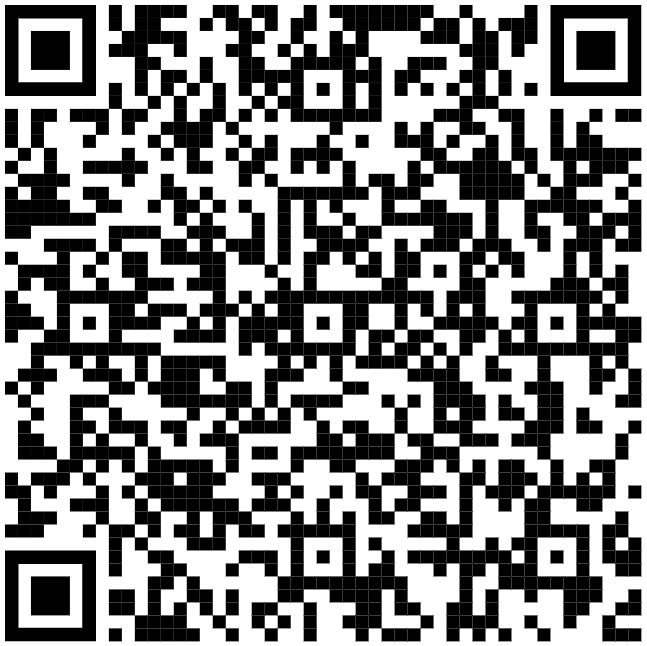 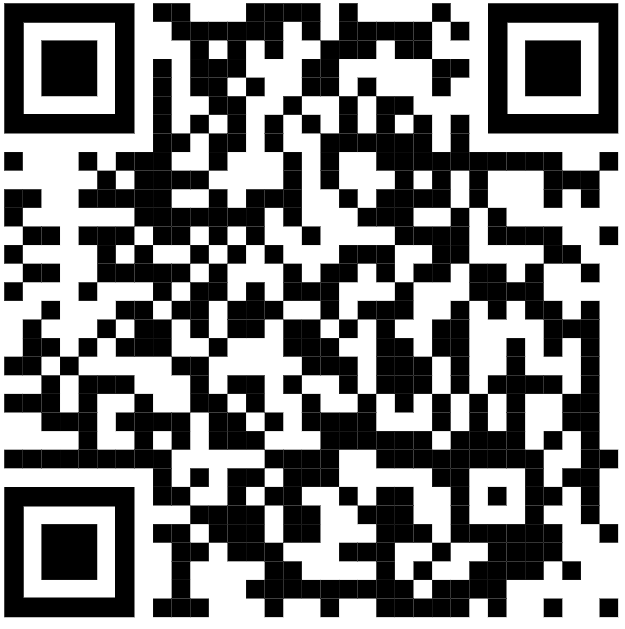 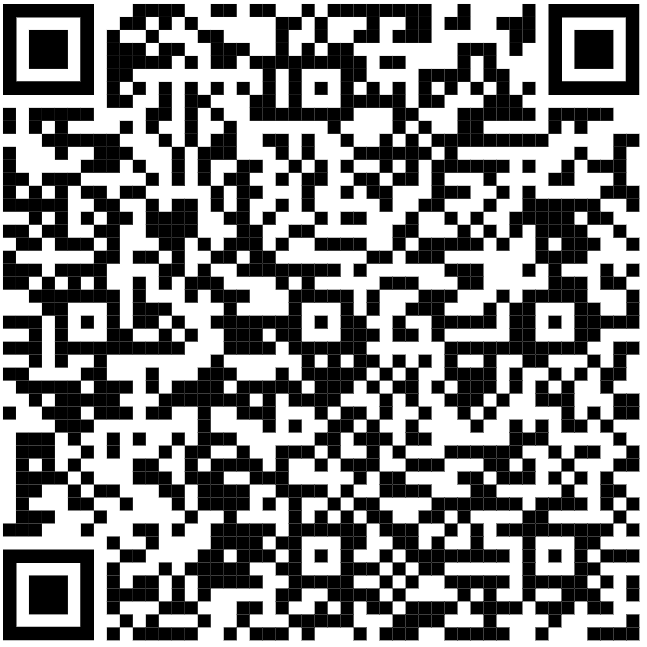 Terms 2
B
B
C
BBC Bitesize
Terms 1
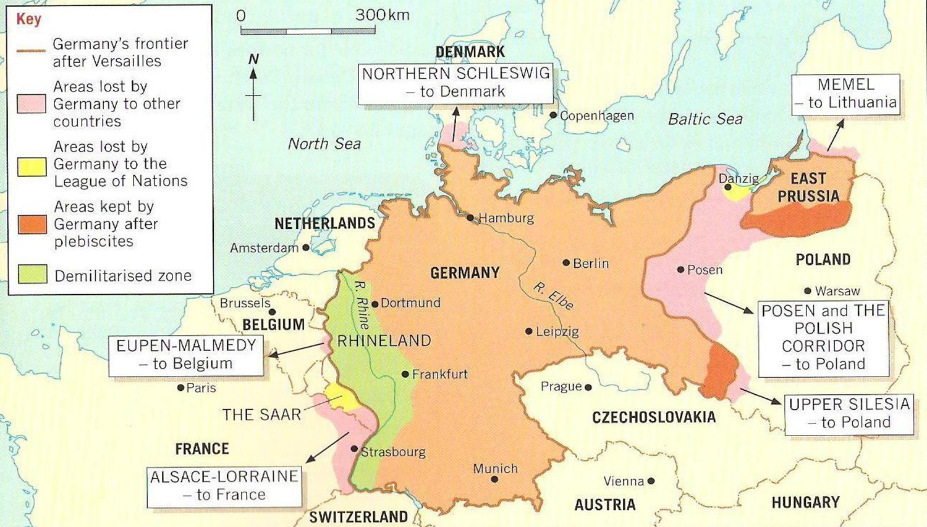 4) Next to each of the terms of the Treaty of Versailles add the category it belongs to. The categories are:
● Territorial changes TC   ● Military restrictions MR   ● War Guilt WG   ● Reparations R. 

Tip: Use the Qr codes and the map to help you
5) Use the table from the previous page to help you answer the exam question.

Write an account of the terms of the Treaty of Versailles [8 marks]
The first paragraph has been done for you as a model for the other paragraphs.
Tips: To complete the answer you need: 
Two other paragraphs on different categories of the treaty
Keep focused on the question. 
Use at least four specific facts in each paragraph. 
Explain how facts relate to the question set.
Have two structured PEE paragraphs.
Use the knowledge organiser to help you add specific detail to your answer.
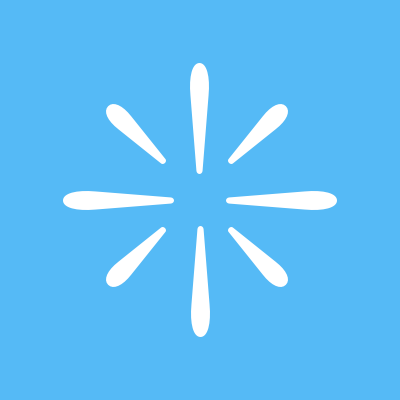 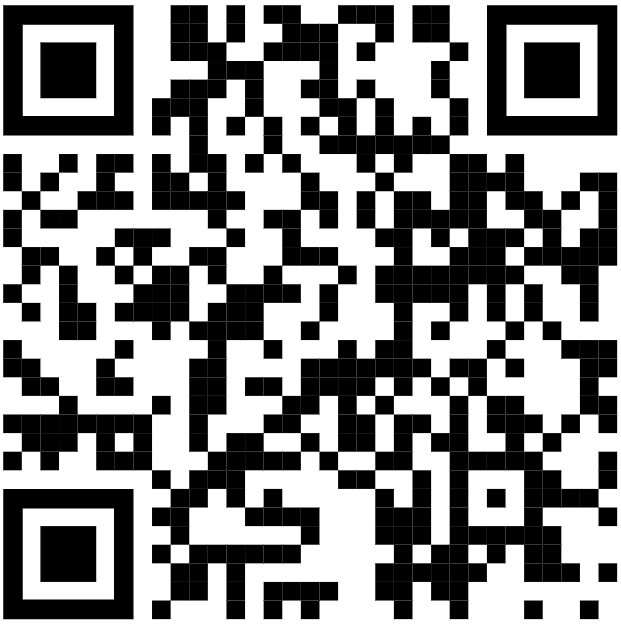 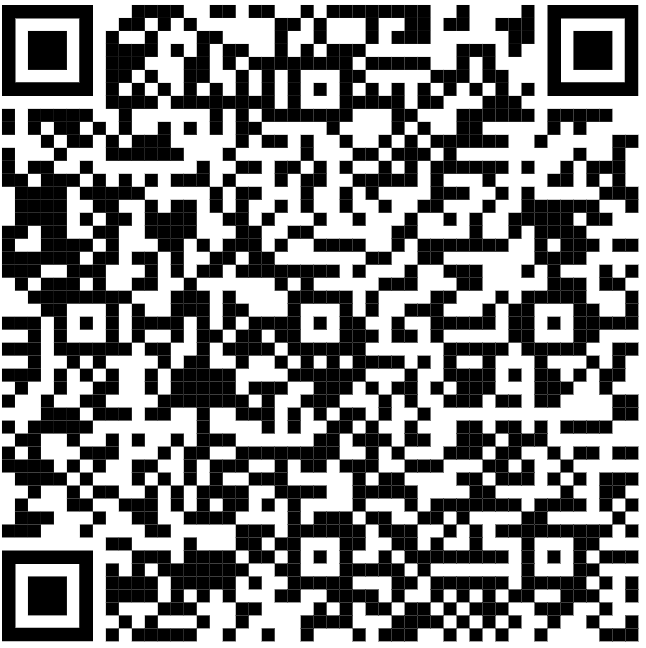 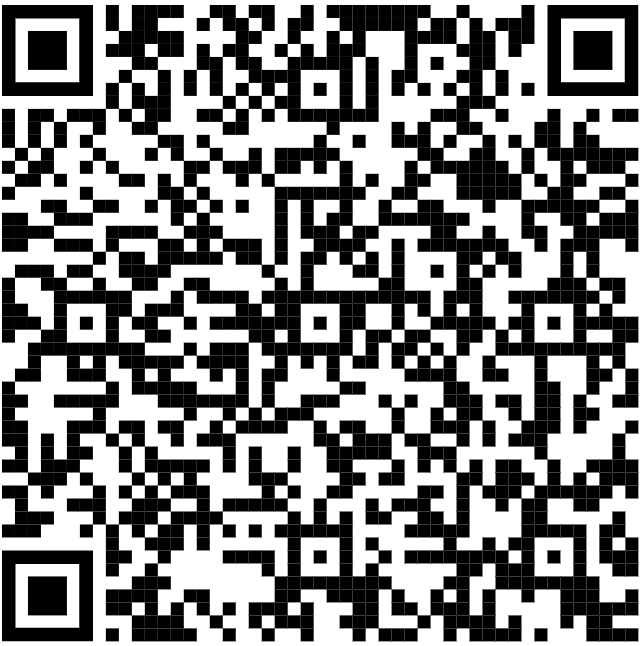 Bitesize video
Ger & Fr reaction
GB & USA reaction
B
B
C
6) Complete the table to show how satisfied each of the ‘Big Three’ were with the terms of the Treaty of Versailles
7) Complete the table to show the reaction of the German people to the Treaty of Versailles. You need to put them in order of causing the most to least anger.  

The terms are:
Diktat, War guilt, Reparations, Territorial losses, 14 points, Disarmament

You must explain how/why each of the terms angered the German people.
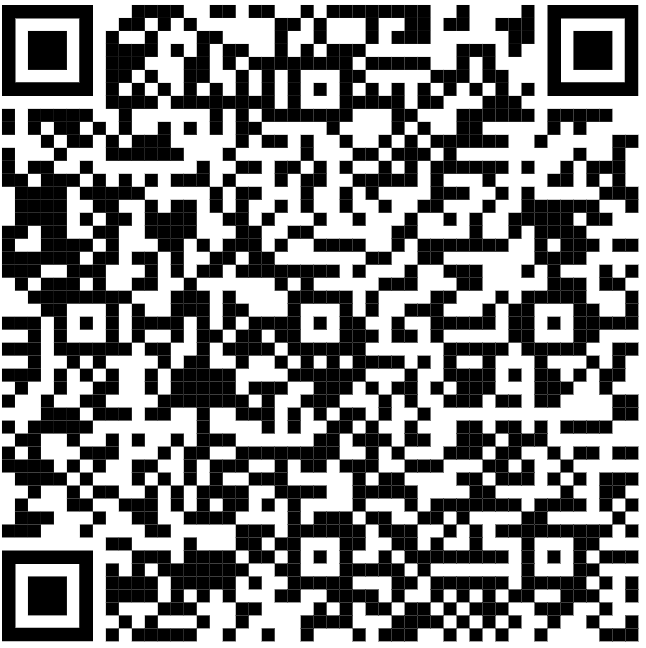 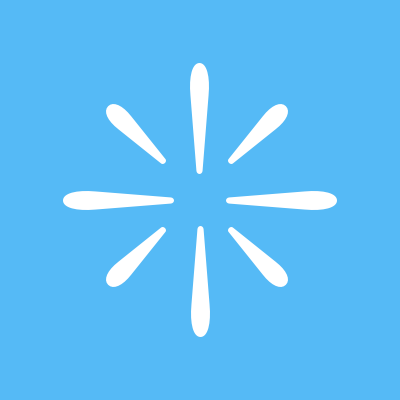 Ger & Fr reaction
Exam question

Write an account of how the Treaty of Versailles caused problems for Germany. 
(8 marks)
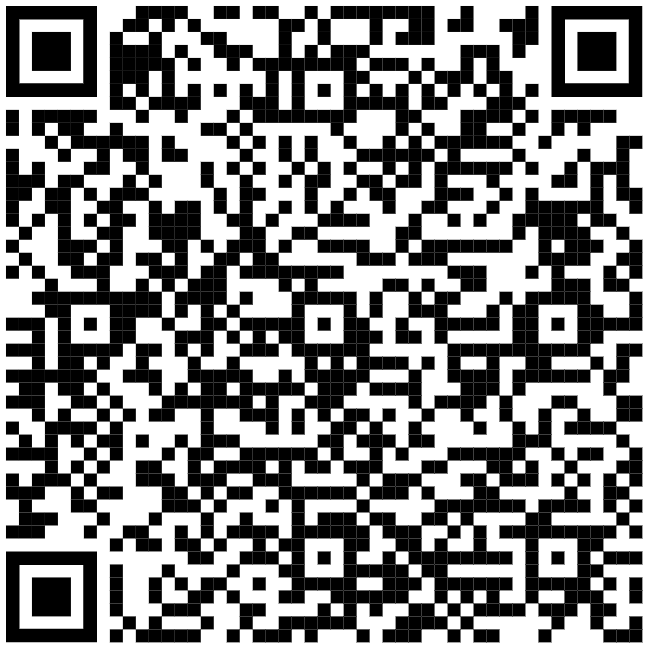 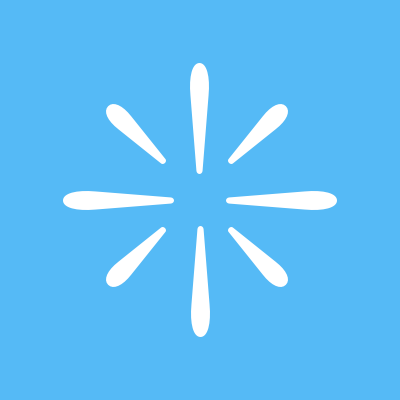 Topic test
8) Read the statements and add them to the correct side of the diagram to show if they are a strength or weakness of Versailles. 
Stretch yourself: Add an extra strength and/or weakness. Look back at the terms of the Treaty in this workbook or on the Knowledge Organiser so that you can use specific facts.
STRENGTHS                                                     WEAKNESSES
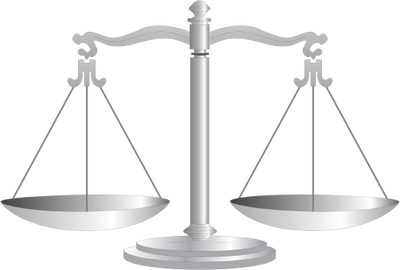 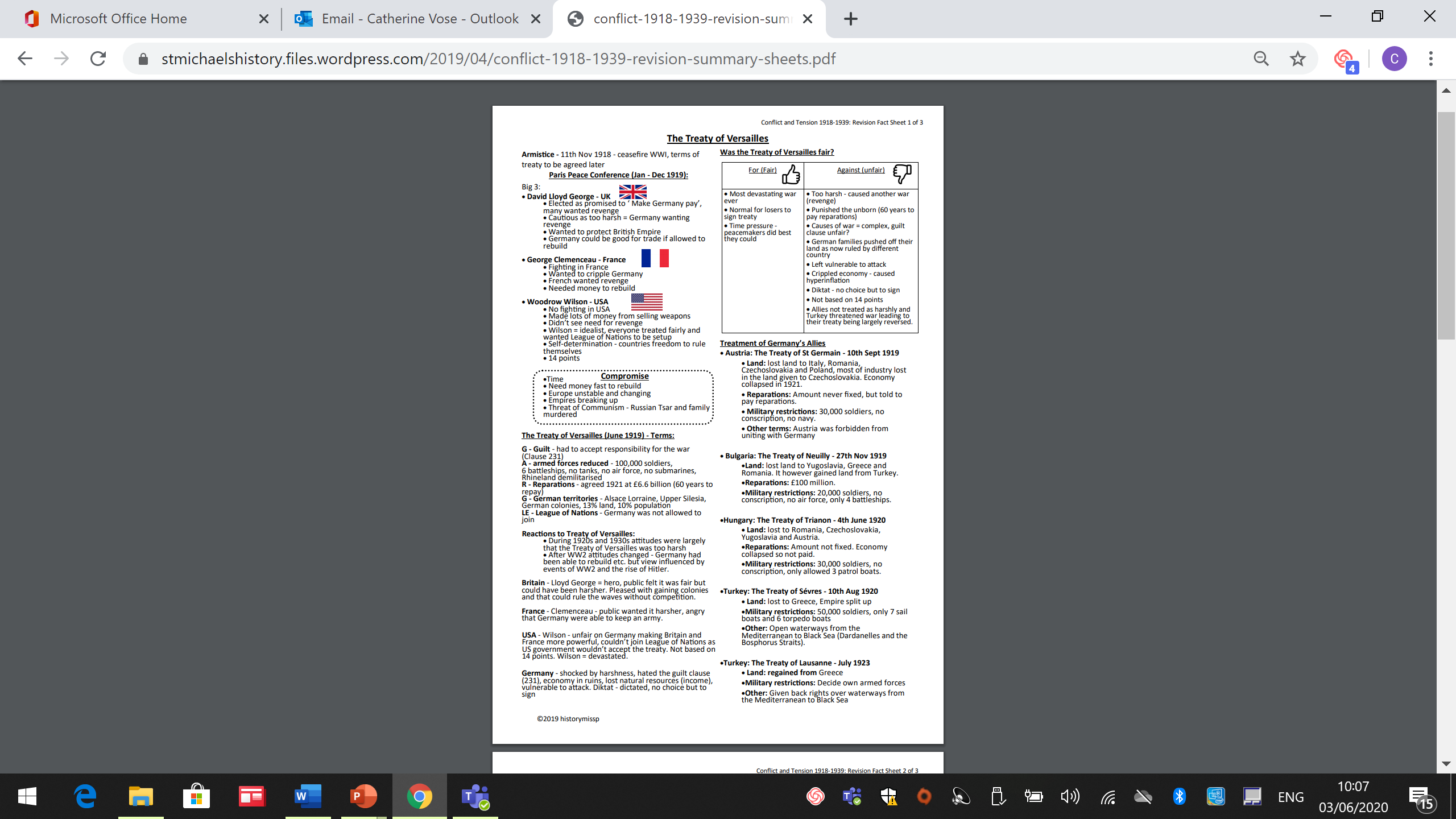 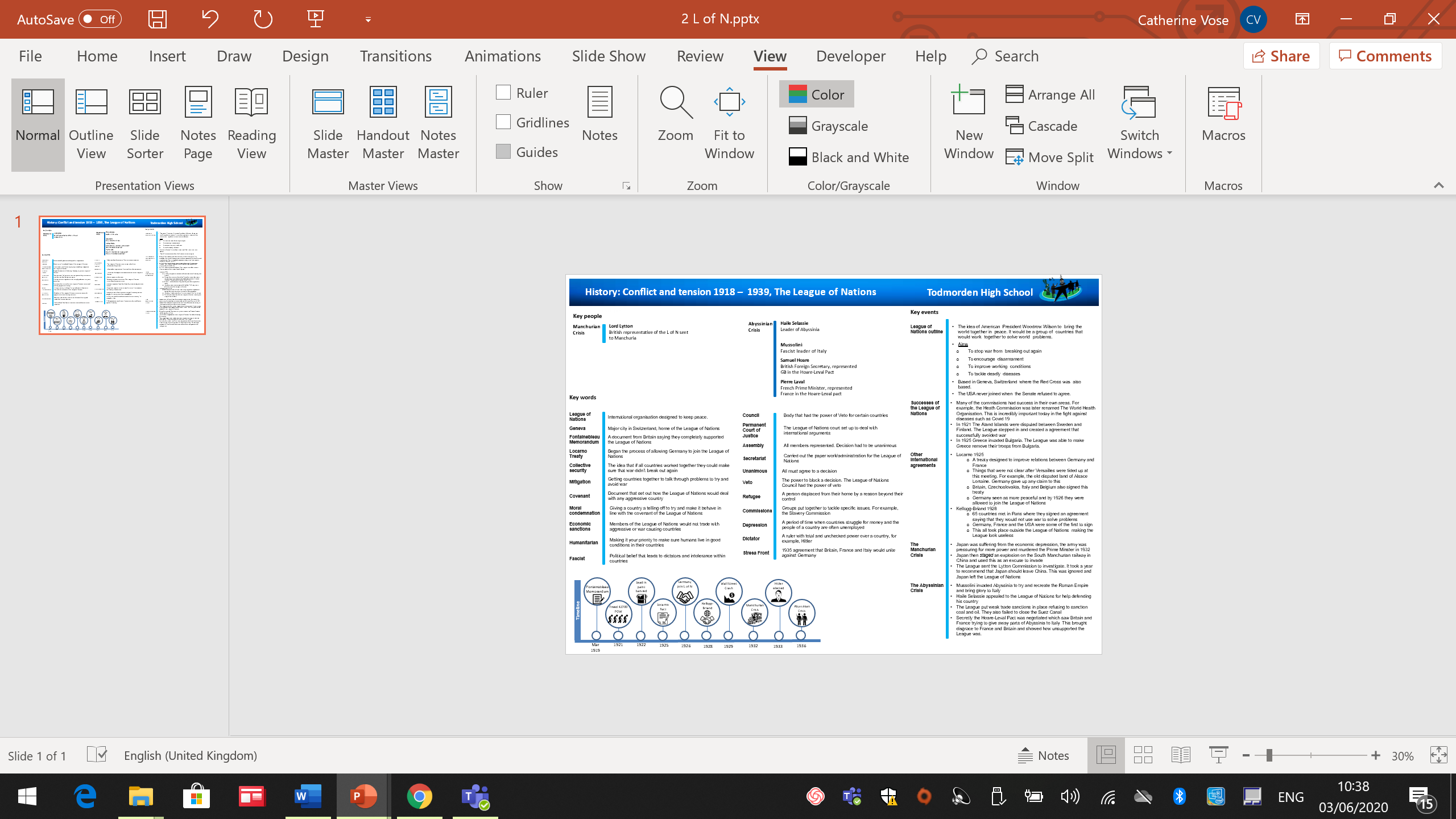 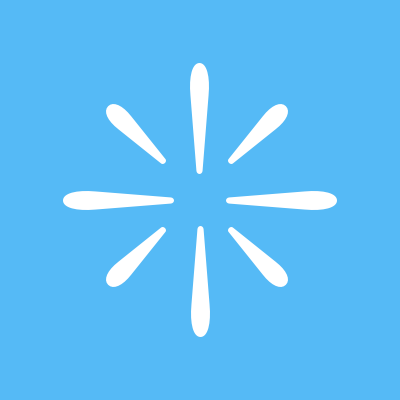 Overview of L of N
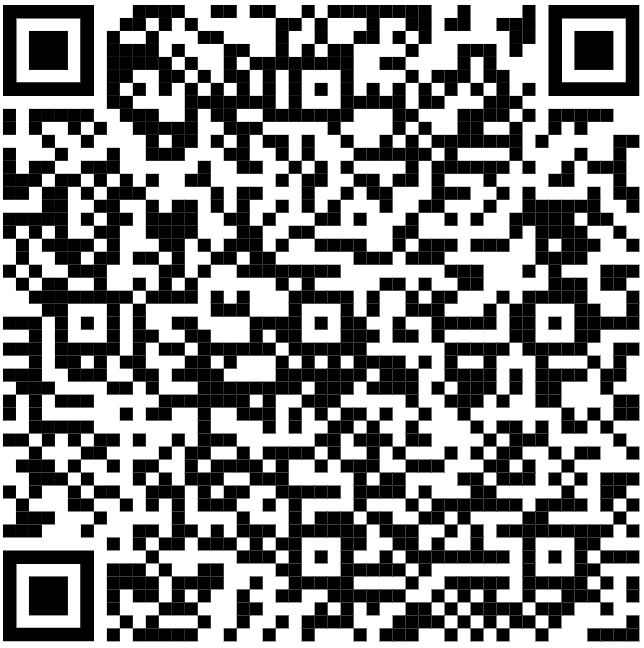 What did Britain and France think of the League of Nations?
…………………………………………………………………………………………………………………………………………………………………………………………………………………… …………………………………………………………………………………………………………………………………………………………………………………………………………………… 
…………………………………………………………………………………………………………………………………………………………………………………………………………………… 
……………………………………………………………………………………………………………………………………………………………………………………………………………………
Why didn’t America join the League of Nations? 
…………………………………………………………………………………………………………………………………………………………………………………………………………………… …………………………………………………………………………………………………………………………………………………………………………………………………………………… 
…………………………………………………………………………………………………………………………………………………………………………………………………………………… 
……………………………………………………………………………………………………………………………………………………………………………………………………………………
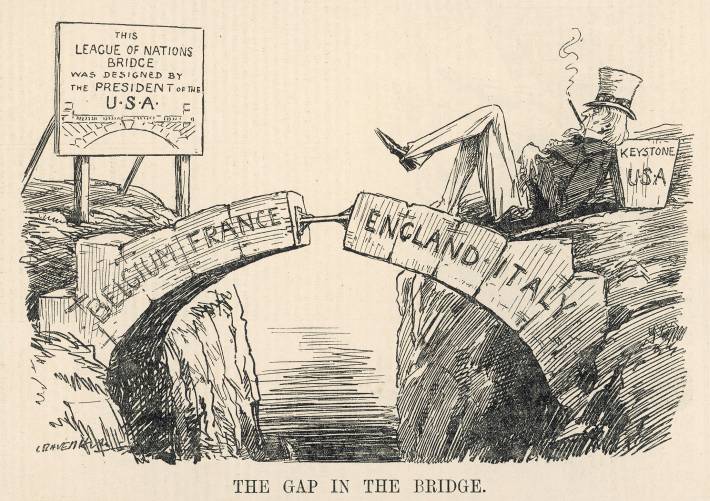 Who’s idea was the League of Nations and why was it formed? 
…………………………………………………………………………………………………………………………………………………………………………………………………………………… …………………………………………………………………………………………………………………………………………………………………………………………………………………… 
…………………………………………………………………………………………………………………………………………………………………………………………………………………… 
……………………………………………………………………………………………………………………………………………………………………………………………………………………
Who was excluded from the League of Nations and why? …………………………………………………………………………………………………………………………………………………………………………………………………………………… …………………………………………………………………………………………………………………………………………………………………………………………………………………… 
…………………………………………………………………………………………………………………………………………………………………………………………………………………… 
……………………………………………………………………………………………………………………………………………………………………………………………………………………
10) Membership of the League of Nations. Use this source to help you answer the questions around it.
11) Complete the structure of the League of Nations diagram. 
Make sure you include the following keywords in your explanations of what each part of the structure did.
Unanimous
Veto
International Labour Organisation
Slavery
Refugee
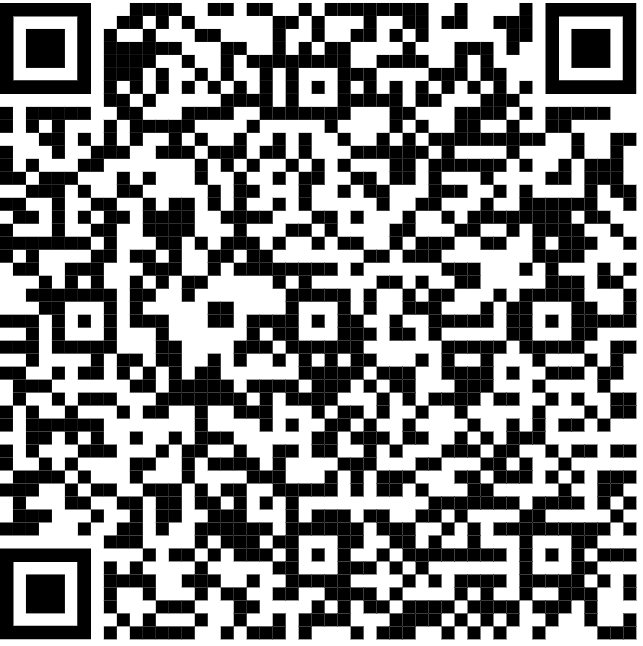 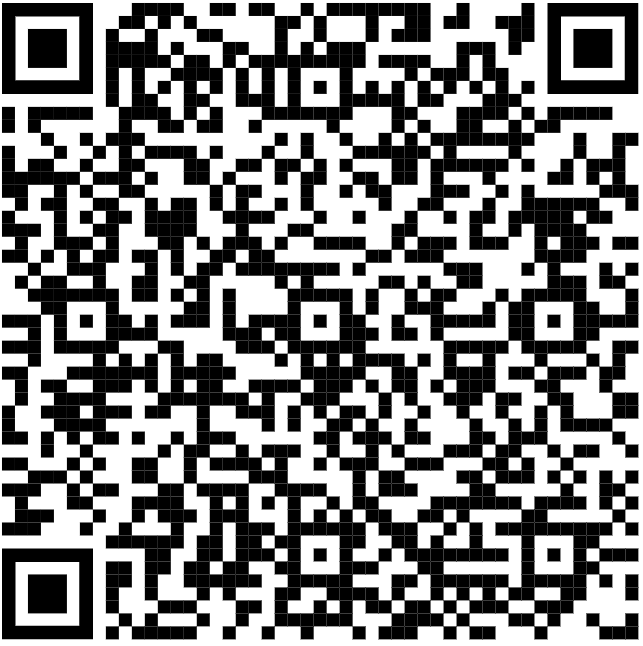 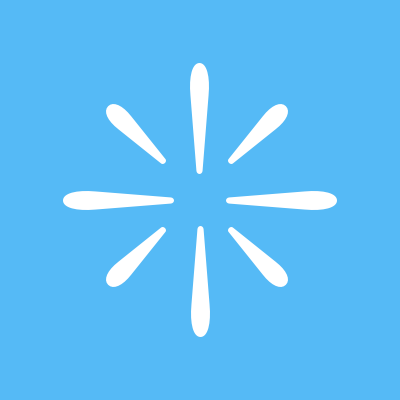 Commissions
Assembly
The Secretariat
This was the civil service that did all of the paperwork for the League of Nations. They organised everything except military issues.
The Council
…………………………………………………………………………………………………………………………………………………………………………………………………………………………………………………………………………………………
……………………………………………………………………………………………………………………………………………
……………………………………………………………………………………………………………………………………………
……………………………………………………………………………………………………………………………………………
……………………………………………………………………………………………………………………………………………
The Assembly
…………………………………………………………………………………………………………………………………………………………………………………………………………………………………………………………………………………………
……………………………………………………………………………………………………………………………………………
……………………………………………………………………………………………………………………………………………
……………………………………………………………………………………………………………………………………………
……………………………………………………………………………………………………………………………………………
The Permanent Court of Justice
……………………………………………………………………………………………………………………………………………………………………………………………………………………………………………………………………………………………………………………………………………………………………………………………………………………………………………………………………………………………………………………………………………………………………………………………………………………..
Special commissions
……………………………………………………………………………………………………………………………………………………………………………………………………………………………………………………………………………………………………………………………………………………………………………………………………………………………………………………………………………………………………………………………………………………………………………………………………………………..
12) Annotate the source. Use your classwork about how the League of Nations helped people through their special commissions and any areas that they were successful in the 1920s. You are looking for examples of good thing’s that the League achieved.
An American cartoon
Exam question ‘Write an account of how the League of Nations tried to deal with international conflict in the 1920s.’ (8 marks)
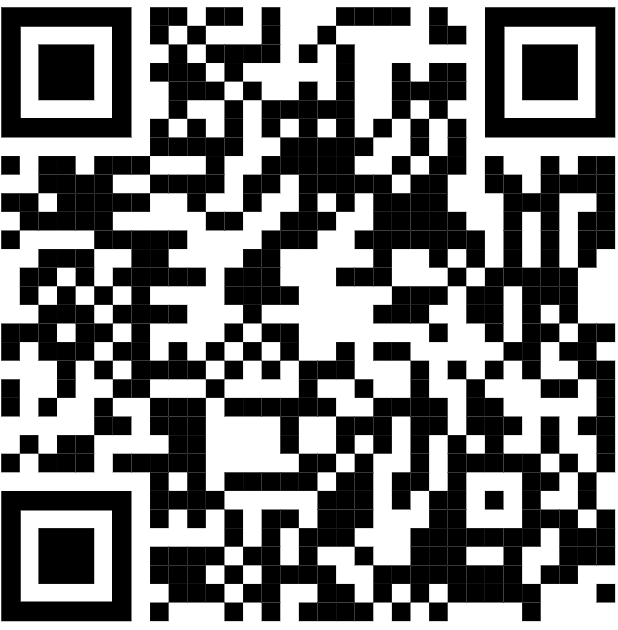 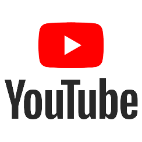 13) Explain what the Locarno Treaties, 1925 and The Kellogg-Briand Pact, 1928 did and why the League of Nations was not involved in these negotiations.
Walk through
Exam question: Source B supports the Locarno Treaties. How do you know? 
(4 marks)
Answer
________________________________________________________________________________________________________________________________________________________________________________________________________________________________________________________________________________________________________________________________________________________________________________________________________________________________________________________________________________________________________________
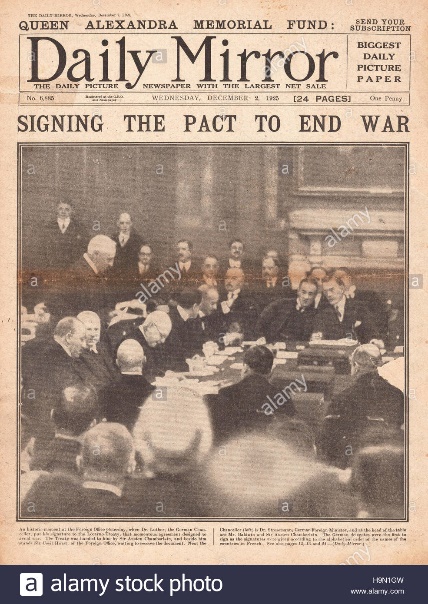 __________________________________________________________________________________________________________________________________________________________________________________________________________________________________________________________________________________________________________________________________________________________________________________________________________________________________________________________________________________________________________________________________________
14) Complete the significance radar to show the impact of the Great Depression in Europe. Remember class discussion about how the Depression allowed the rise of extremist politics as people were desperate for a solution.
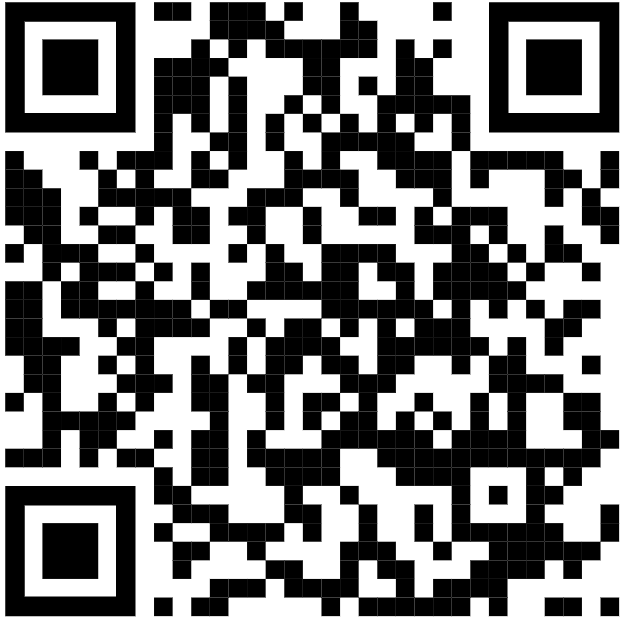 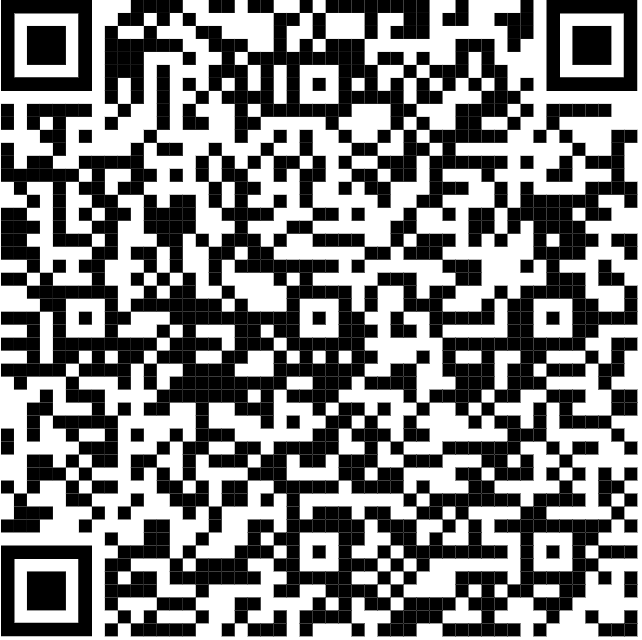 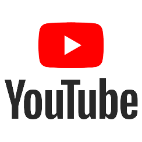 Overview video
Overview Seneca
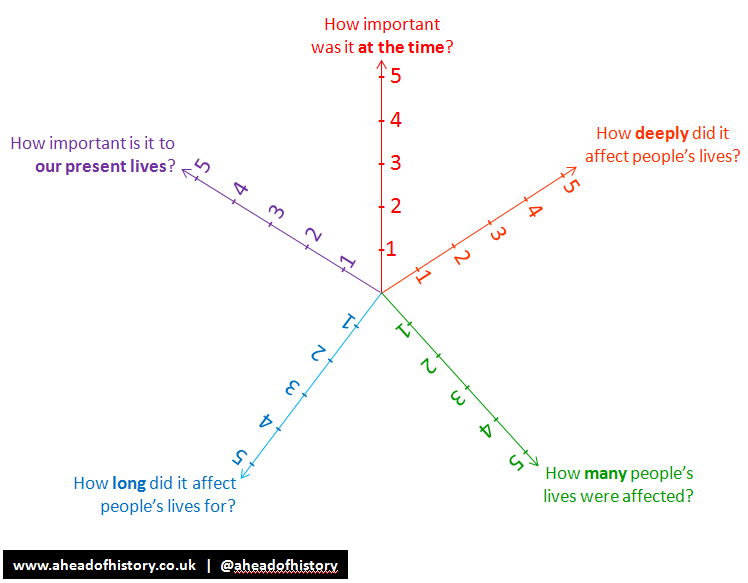 12) How did the Great Depression affect the League of Nations?
____________________________________________________________________________________________________________________________________________________________________________________________________________________________________________________________________________________________________________________________________________________________________________________________________________________________________________________________________________________________________________________________________________________________________________________________________________________________________________________________________________________________________________________________________________________________________________________________________________________________________________________________________________________________________________________________________________________________________________________________________________________________________________________________________________________
15) Use the timeline to show the story of the Manchurian Crisis in 1931-32. Include : 
Why Japan wanted Manchuria
The Mukden incident
League’s reluctance to act
Eventual League action
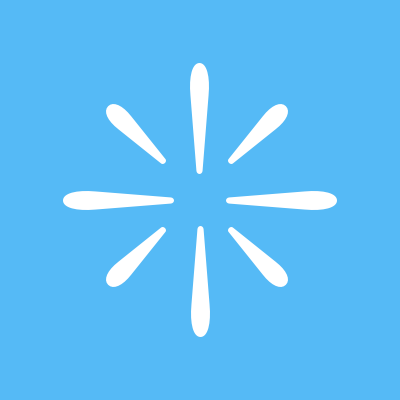 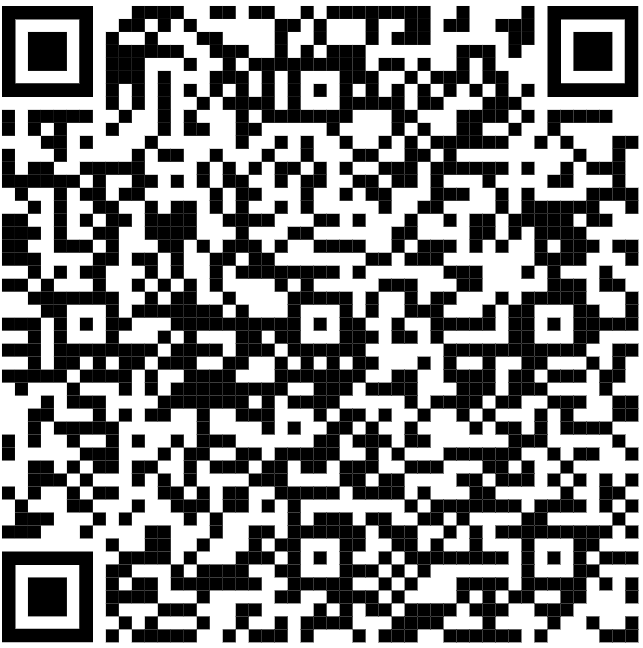 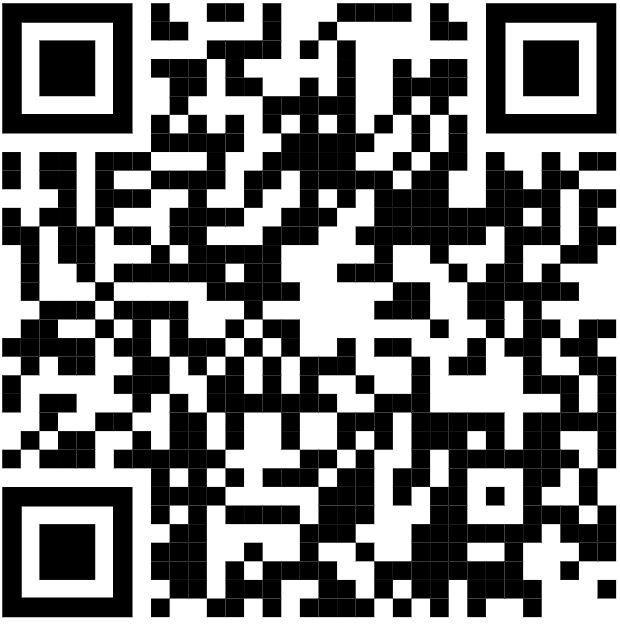 Walkthrough
Seneca
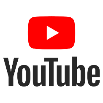 16) Use the timeline to show the story of the Abyssinian Crisis in 1936.
Include : 
Why Mussolini wanted Abyssinia
How Mussolini invaded Abyssinia
The actions the League took in Abyssinia, including what Britain and France did
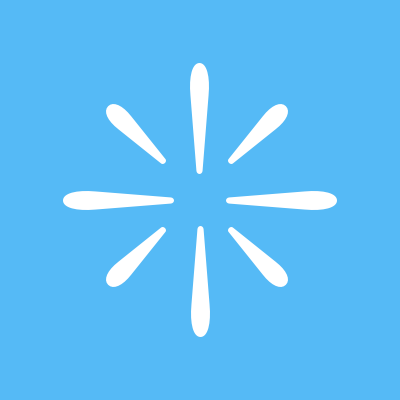 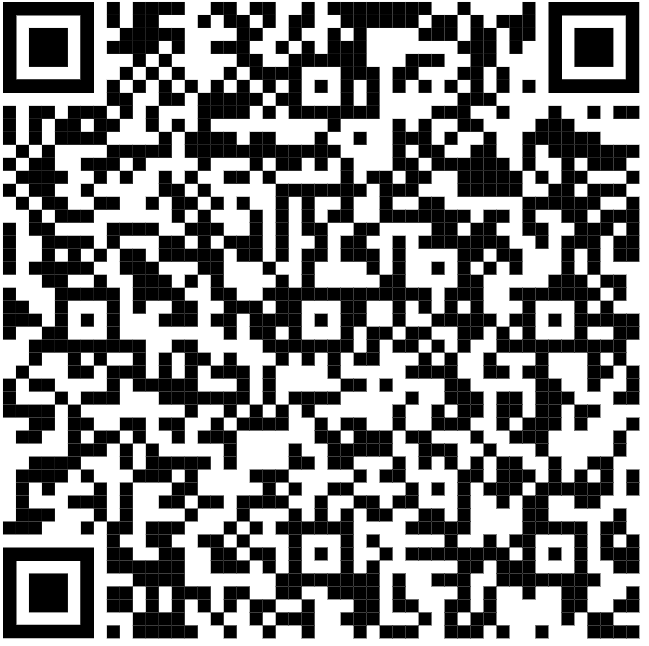 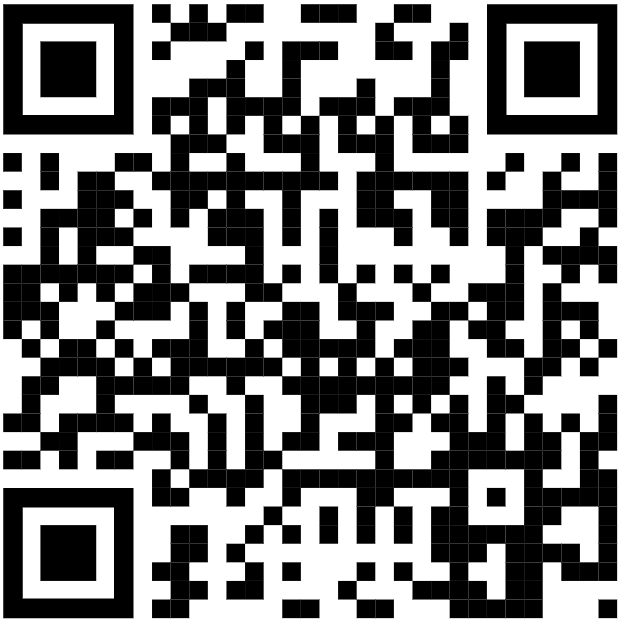 Walkthrough
Seneca
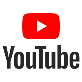 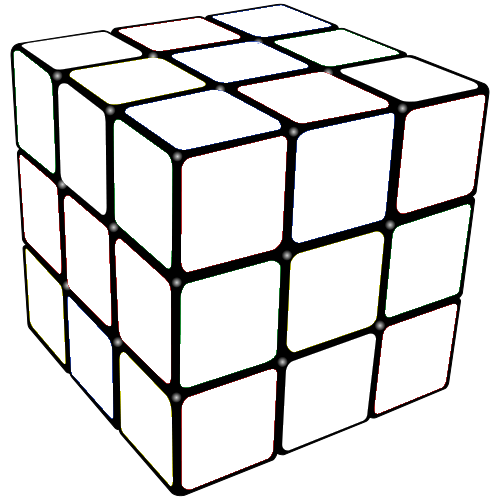 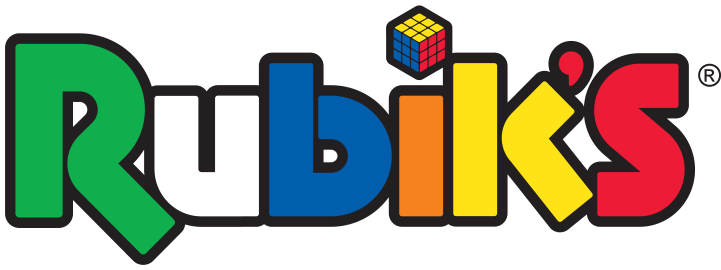 Abyssinia
Manchuria
Powers and membership
17) Complete the Rubik’s cube to show the reasons why the League of Nations failed. 
Make sure you understand all of the words
Take care, some words may apply to more than one section… but they only go in one place.
Hoare-Leval Pact
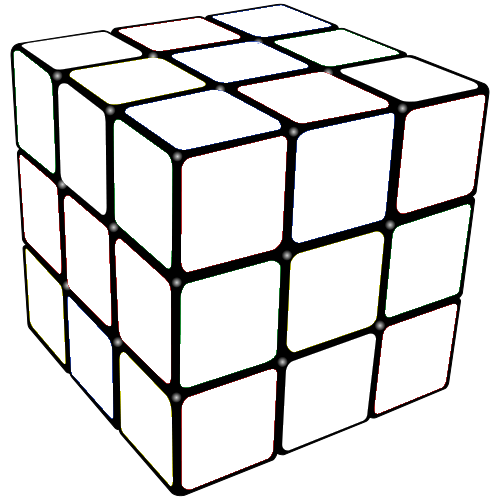 Moral condemnation
May 1936
Manchukuo
Japan
18th September 1931
Trade with the USA
Mussolini
Military sanctions
Britain
Effect of the Depression
Permanent members
Italy
Oil, steel, coal
Haile Selassie
France
America
February
1933
Economic sanctions
Collective security
Lord
Lytton
Veto
Leaked
Railway
Suez
Canal
Explosion
Addis
Ababa
18) Complete the table to plan the answer to the following exam question. 

“The League of Nations was doomed to fail.” How far do you agree? Explain
your answer.
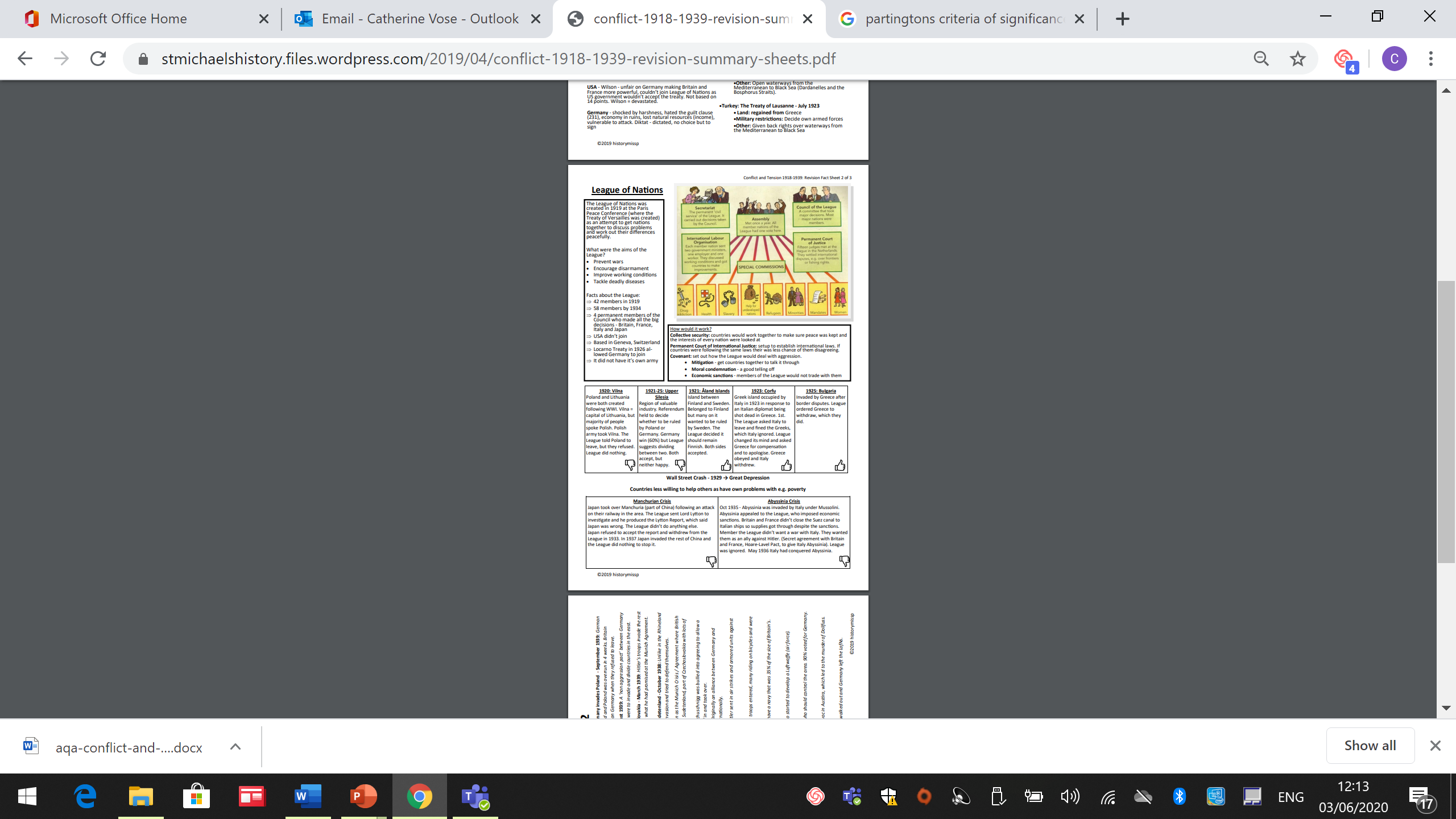 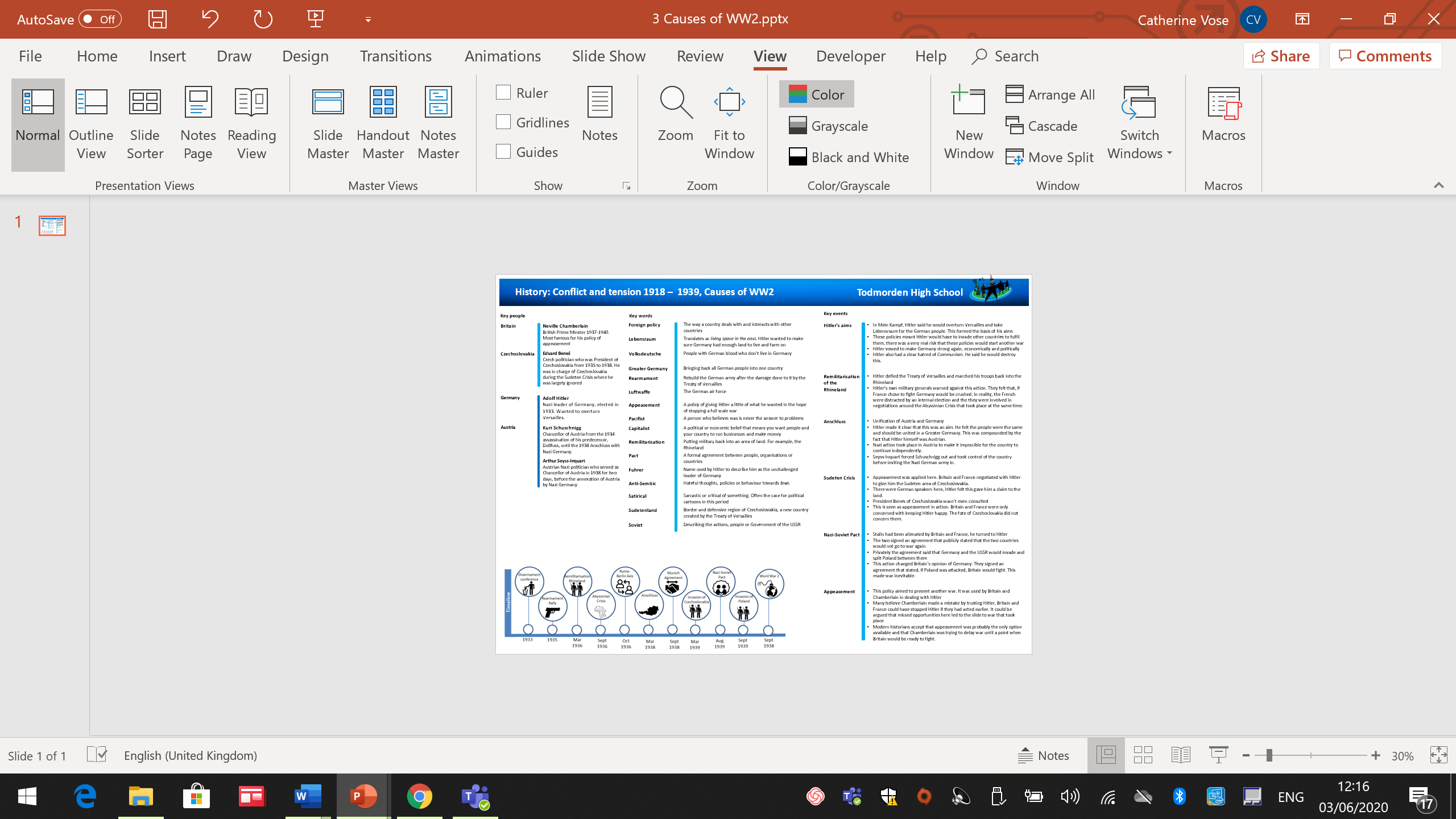 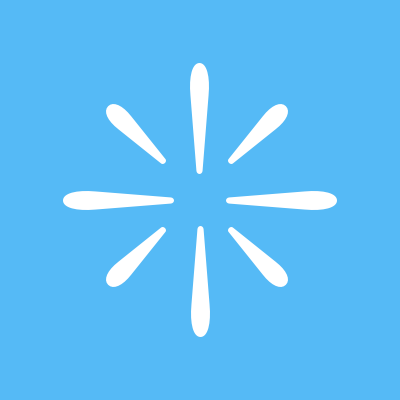 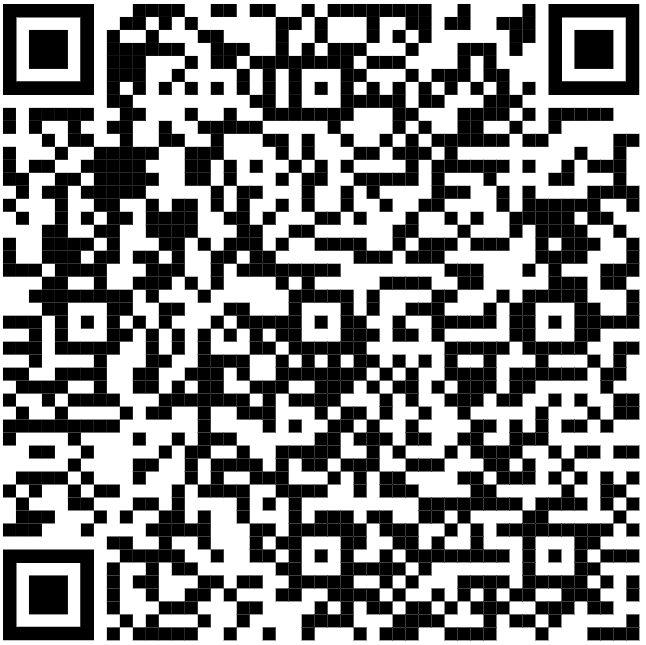 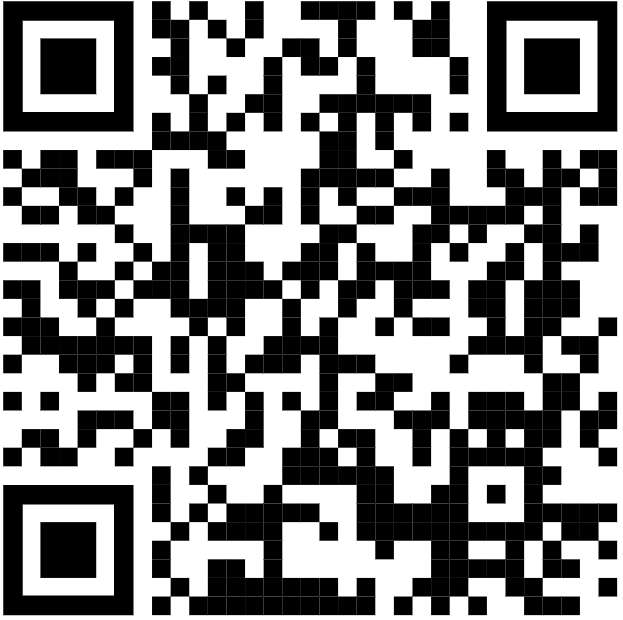 B
B
C
19) Match the definition to the correct keyword.
BBC Bitesize
Seneca
18) Explain how each of Hitler’s aims would lead to war.
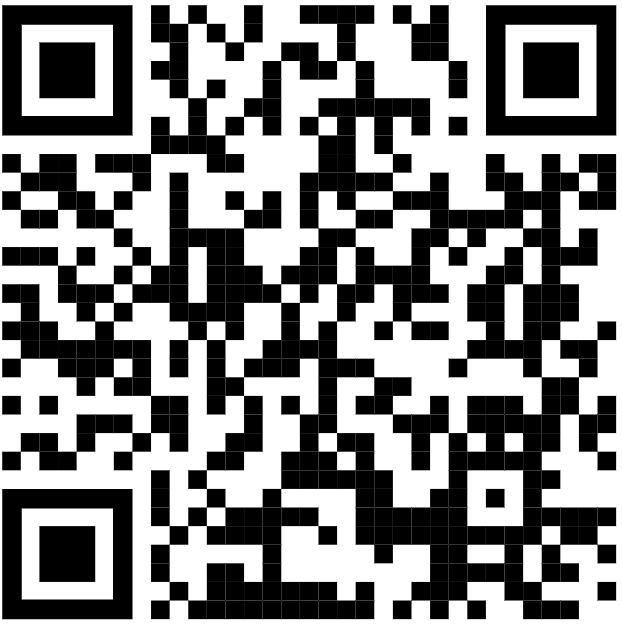 20) Complete the timeline to show the early steps that Hitler took. Make sure you highlight the role of Britain, France and Italy as you go.
Bitesize
B
B
C
June 1935 Anglo-German Naval Agreement
13th January The Saar plebiscite
March 1935 Rearmament
13th January 1935 The Saar plebiscite
1934 The Dolfuss Affari
1933 Hitler leaves the League of Nations Disarmament Conference
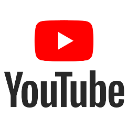 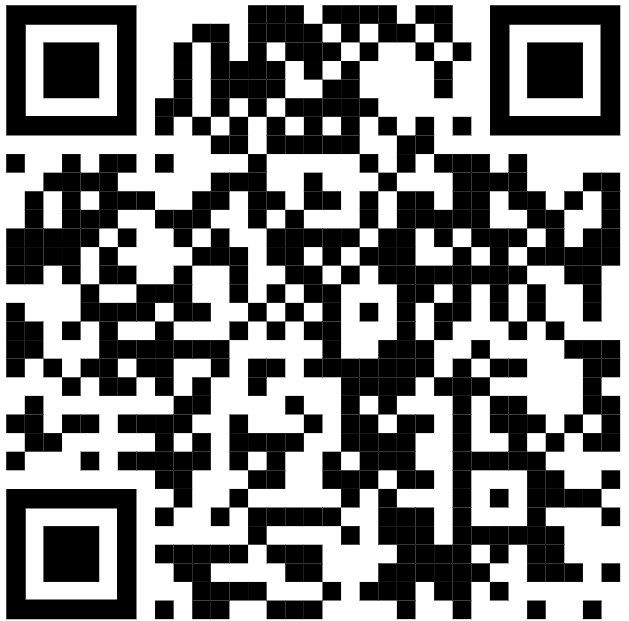 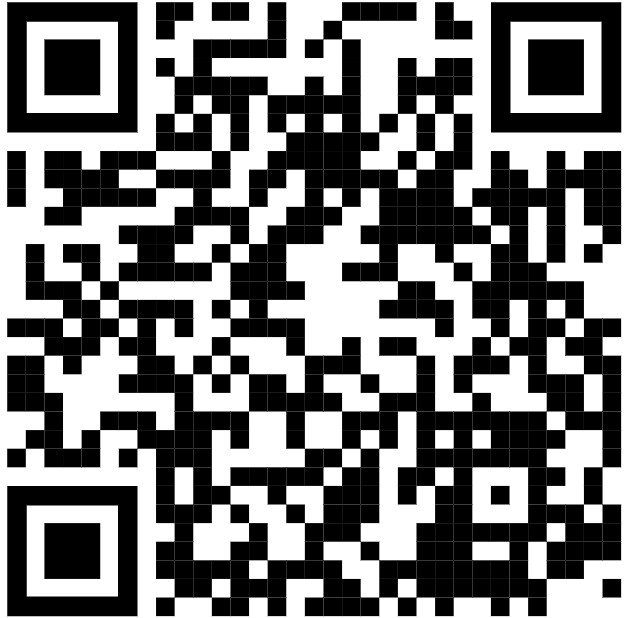 21)  Use the pictures to help explain the story of the Rhineland
Newsreal
Bitesize
Why had the Rhineland been demilitarised?
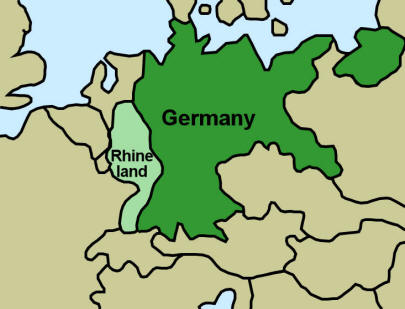 What happened when troops entered the Rhineland? 






Could Hitler have been stopped?
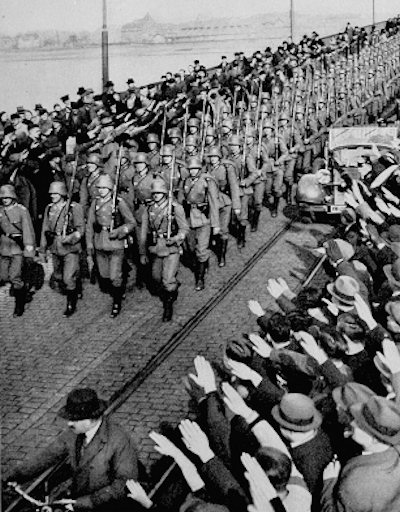 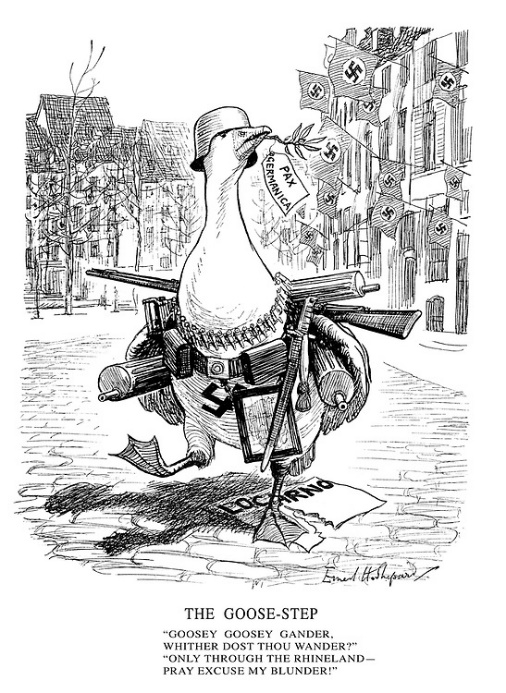 How did the gamble pay off for Hitler?
22) Create a storyboard to show what happened during the 1938 Anschluss. Keywords to include are: Schuschnigg           Seyess-Inquart     Mussolini       Berchtesaden               Plebiscite
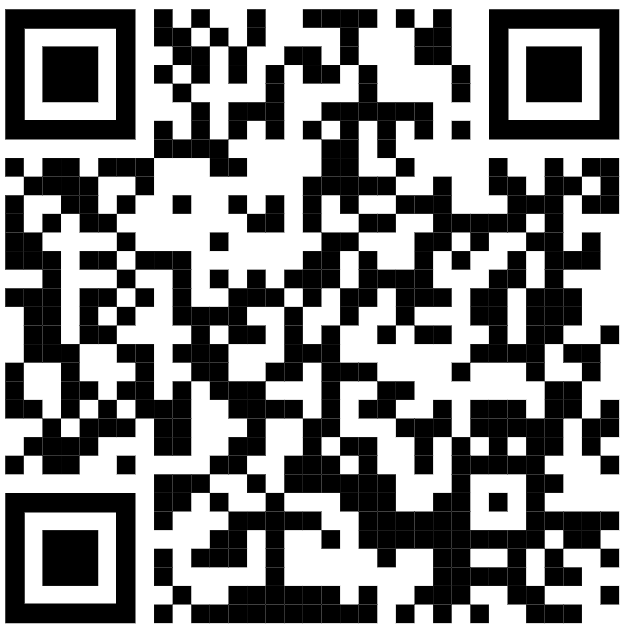 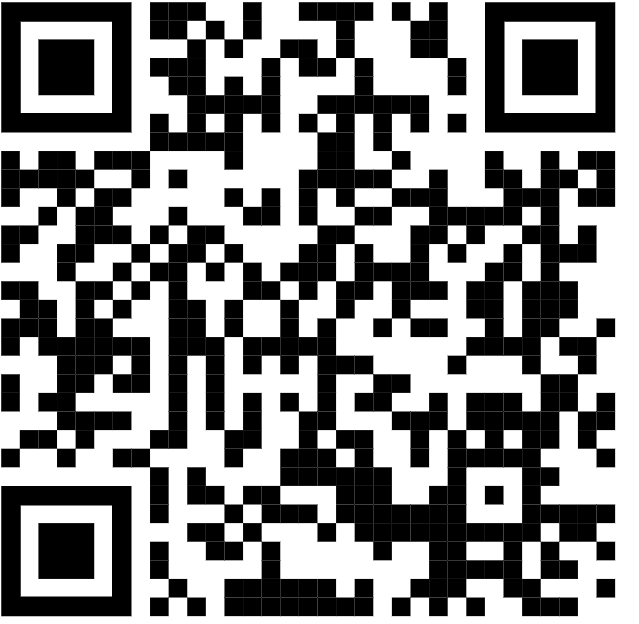 Bitesize 2
Bitesize 1
B
B
C
23) Fill in the Venn diagram to show the similarities and difference between the Remilitarisation of the Rhineland in 1936 and Anschluss in 1938.
Rhineland 1936
Anschluss 1938
23) How did countries react to Anschluss? Complete the table to show your ideas.
Click through the pages to revise first
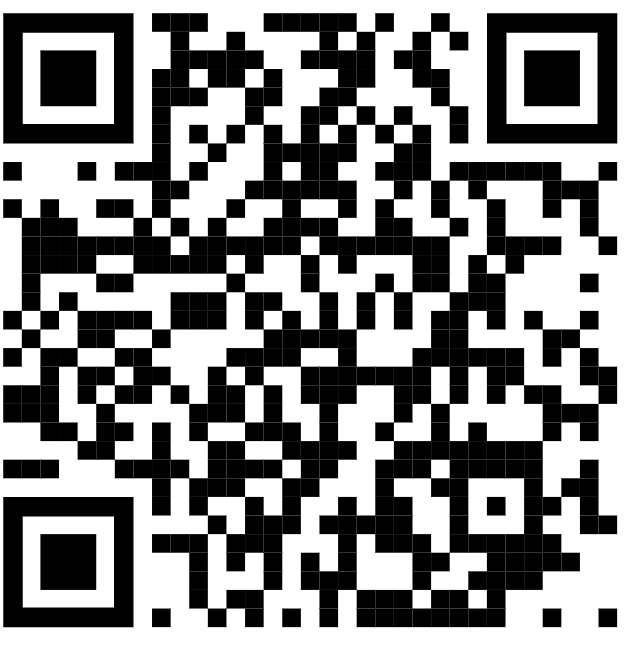 24) Study sources A and B. How useful are Sources A and B to a historian studying why Hitler invaded Czechoslovakia
B
B
C
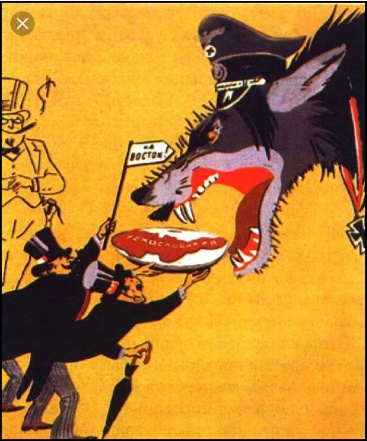 Source A: a Russian cartoon from 1938; the caption reads 'Onwards to the east!' and the 'meat' on the plate is labelled Czechoslovakia
Source B: Adapted from a note from General Ismay, the Secretary of the Committee of Imperial Defence, to the British Cabinet, sent on 20th September 1938: 

If Germany swallows up Czechoslovakia it will enhance German military prestige, increase German potential for war, and enable Germany to deploy stronger land forces against France and ourselves than can be done at present.
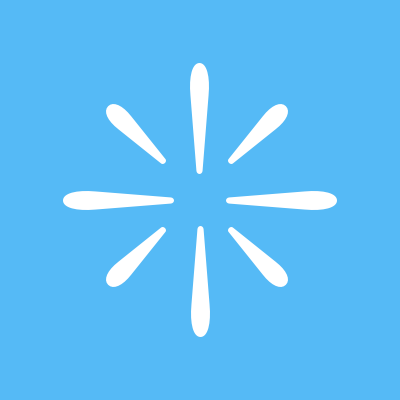 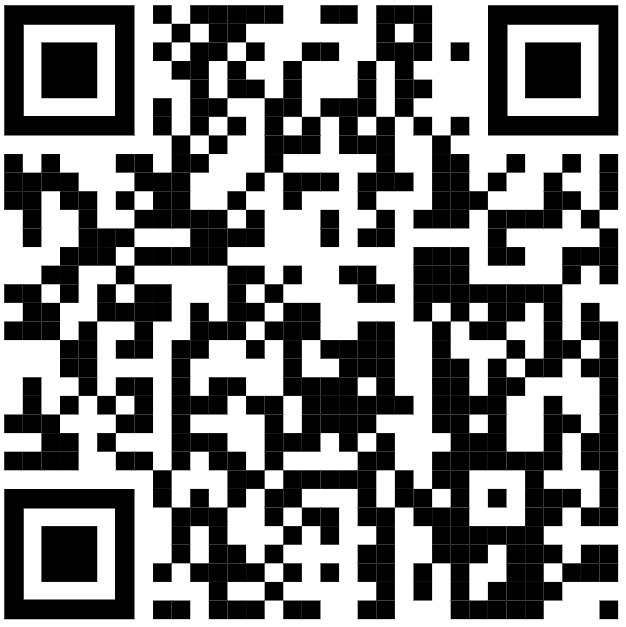 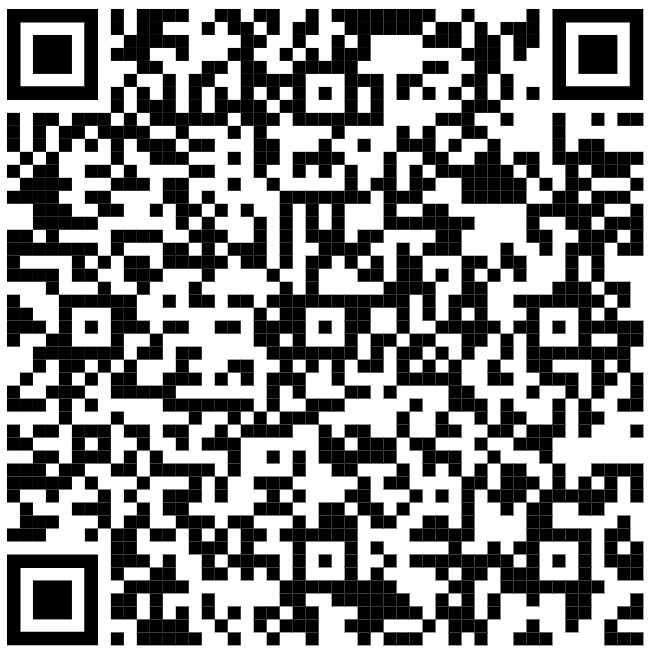 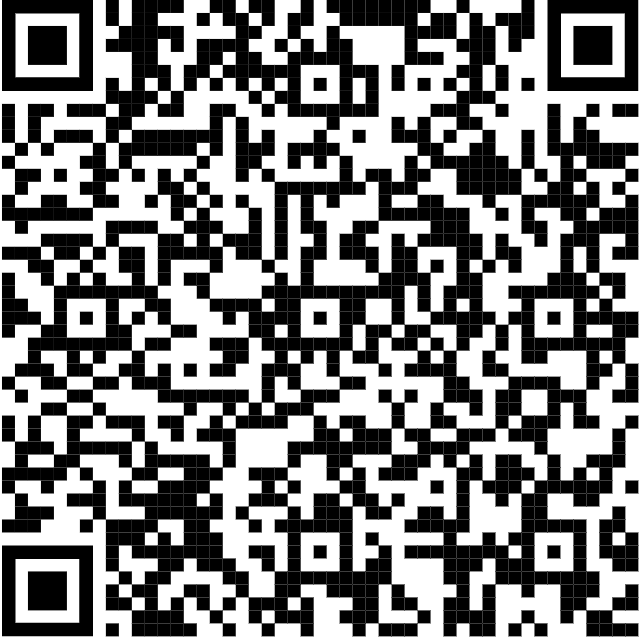 25) Arguments for and against appeasement. Complete the diagram with as many points as you can to demonstrate whether appeasement was a good idea or not.
Review
Against
For
B
B
C
People misjudged Hitler. They thought he could be reasoned with. Everything he said throughout the 1920s indicated that he would use violence. They should have known better.
Appeasement
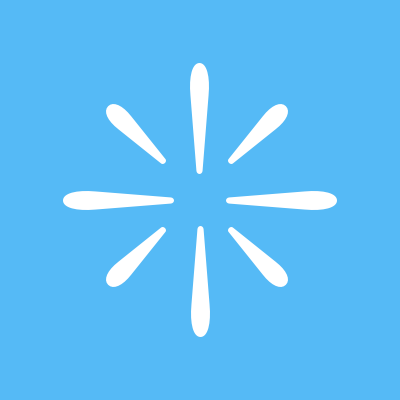 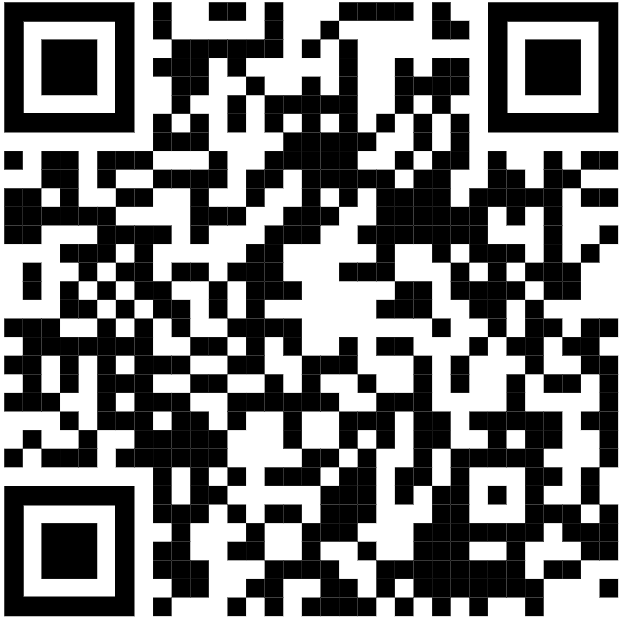 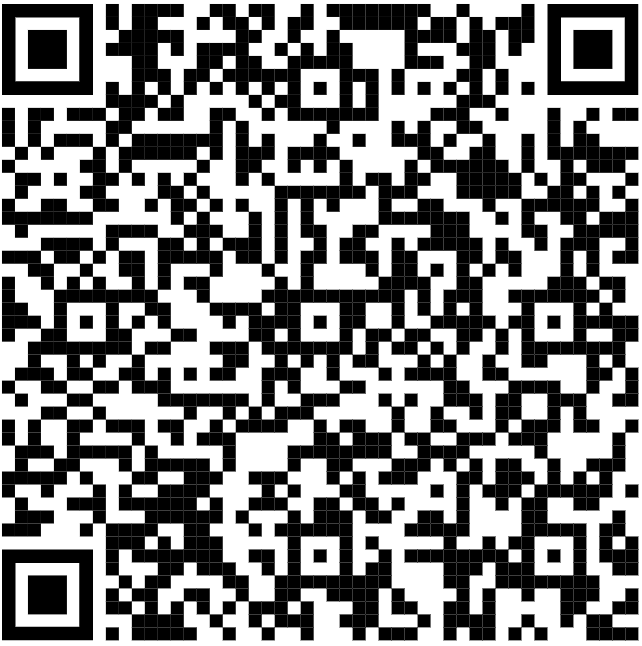 26) Read the background to the Nazi-Soviet Pact and highlight the information that challenges the Treaty of Versailles and completes Hitler’s aims.
Fast detail
Outline
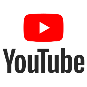 By late 1938 Hitler had taken over both Austria and Czechoslovakia. Poland was Hitler’s next step in his quest for Lebensraum. In the hatred Treaty of Versailles, areas of German land had been given away to form a new state of Poland. Many Germans lost their property or found themselves living outside Germany. When Hitler came to power he vowed to destroy the Treaty of Versailles, to reunite German-speaking people, and to claim Lebensraum in the east. Invading Poland would help him to achieve all of these aims. 

Furthermore, Hitler had grown confident. He had seen Britain and France fail to take action against him as he broke the terms of Versailles and felt that, even though they had made agreements to protect Poland, they would do nothing to stop him invading the country. Finally, Poland had no natural borders e.g. mountains, so would be easy to attack. However, Hitler still had a problem… What would the USSR do if he invaded Poland?

Both Germany and the USSR despised Poland and had immediately started questioning it’s existence. Stalin was determined to reclaim this land and Hitler was concerned about what Stalin would do if the German’s invaded. Hitler could not risk Stalin intervening, so he sent his foreign minster, Joachim von Ribbentrop, to male a deal. If the USSR allowed Hitler to invade Poland, the USSR would be given Polish territory. On 23rd August 1939 a non-aggression pact was signed. It was called the Nazi-Soviet Pact.
Hitler could invade Poland without facing a war on two fronts. Britain and France might act but the USSR would stay out of it. 
Becoming allies with Hitler meant that Stalin didn’t worry about attack from Germany.
Land in Poland would act as a buffer zone if Hitler decided to invade the USSR.
The USSR had a massive army that was no longer a threat.
Stalin felt he had been ignored by GB and Fr. He knew he couldn’t trust them if Germany invaded the USSR
Britain and France would now face a war with Germany without the USSR as an ally. 
Hitler seemed to respect the USSR. 
Hitler agreed that Stalin would be given Polish land and he wouldn’t even have to fight
27) Read the final piece of the puzzle and annotate the cartoon to suggest what it might be trying to say about the state of Europe in 1939.
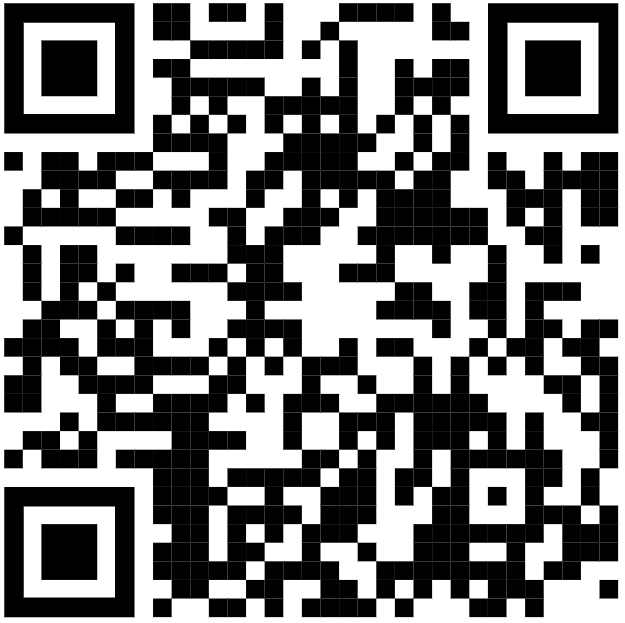 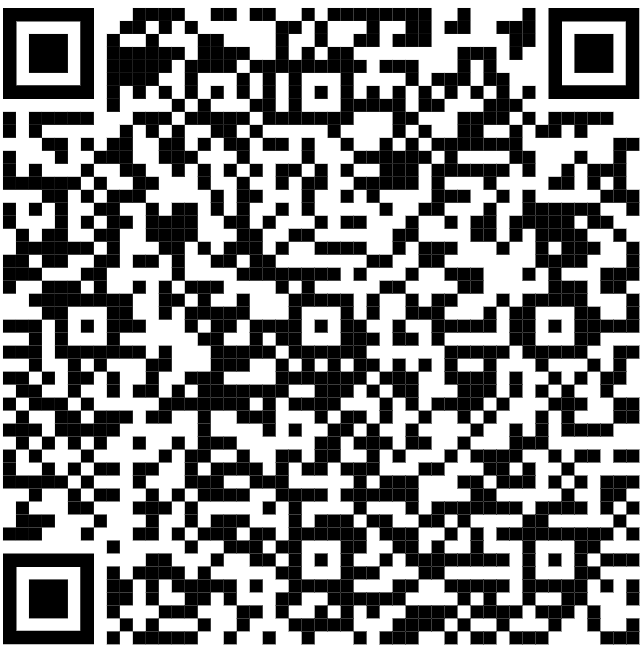 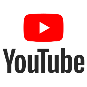 Declaration
Topic test
The invasion of Poland
On 1st September, 1939 the German battleship, the Schleswig-Holstein opened fire on the port of Danzig. Although Poland ran it, 90% of the population was German. At the same time, 62 divisions of the German army and 1300 Luftwaffe planes invaded Poland. The Polish air force was caught on the ground and obliterated. 
On 3rd September, 1939 Britain sent an ultimatum to Hitler to withdraw his troops by 11am. When no reply came, Britain declared war on Germany. Poland was overrun by German and Soviet troops within 4 weeks. Hitler was convinced Britain and France would back down. He was wrong and WWII began.
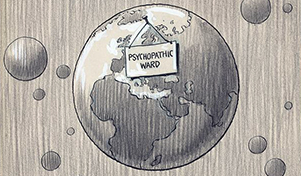 An American cartoon published on 1 September 1939. A psychopath is someone with a personality disorder, which can lead to dangerous and violent behaviour.
28) Go over your work to enable you to complete the exam question planning in good detail. You may also want to use the diagrams on the next couple of pages to help you.
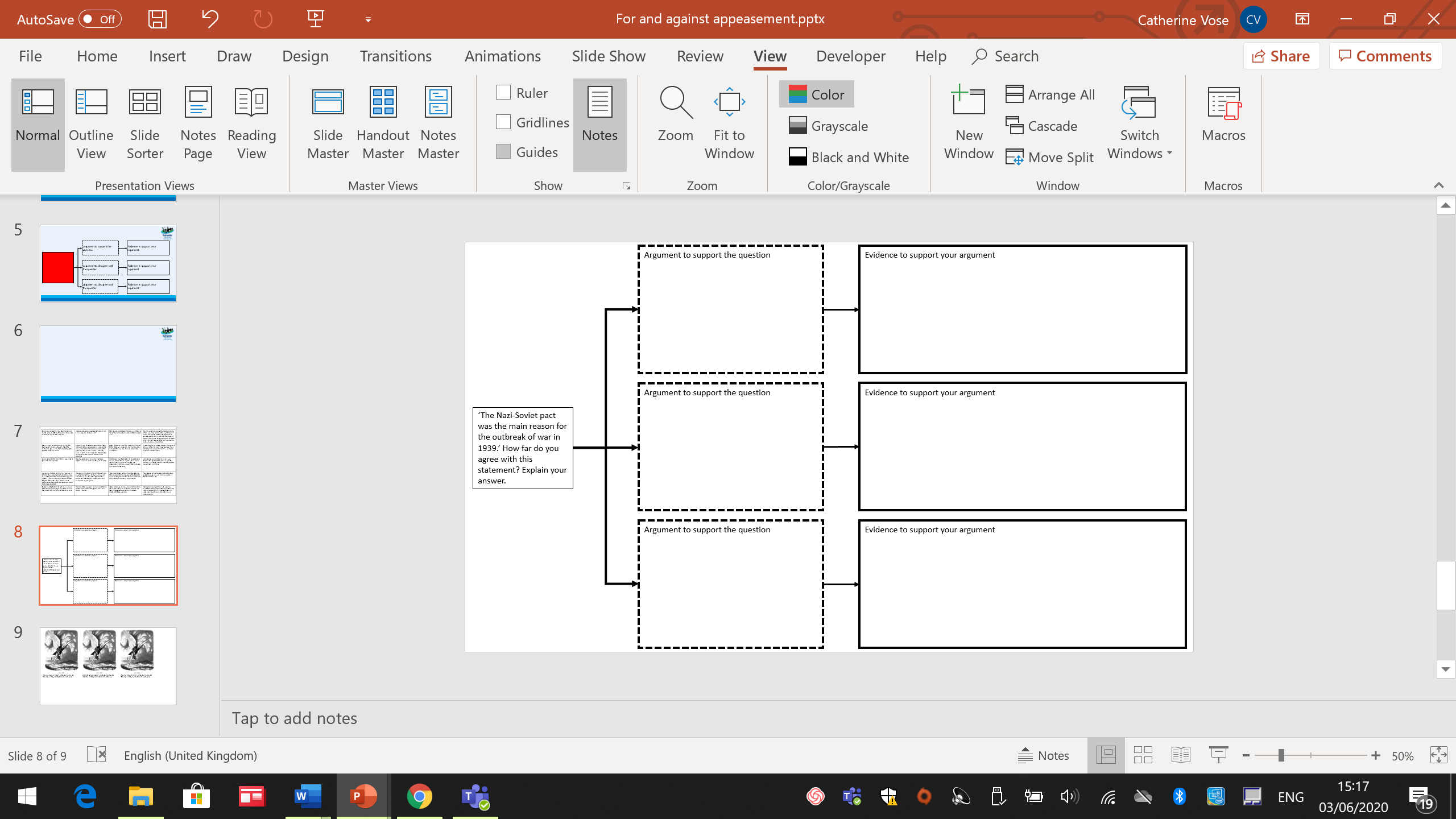 ‘The Nazi-Soviet pact was the main reason for the outbreak of the Second World War in 1939.’ How far do you agree with this statement? Explain your answer. (16 +4)
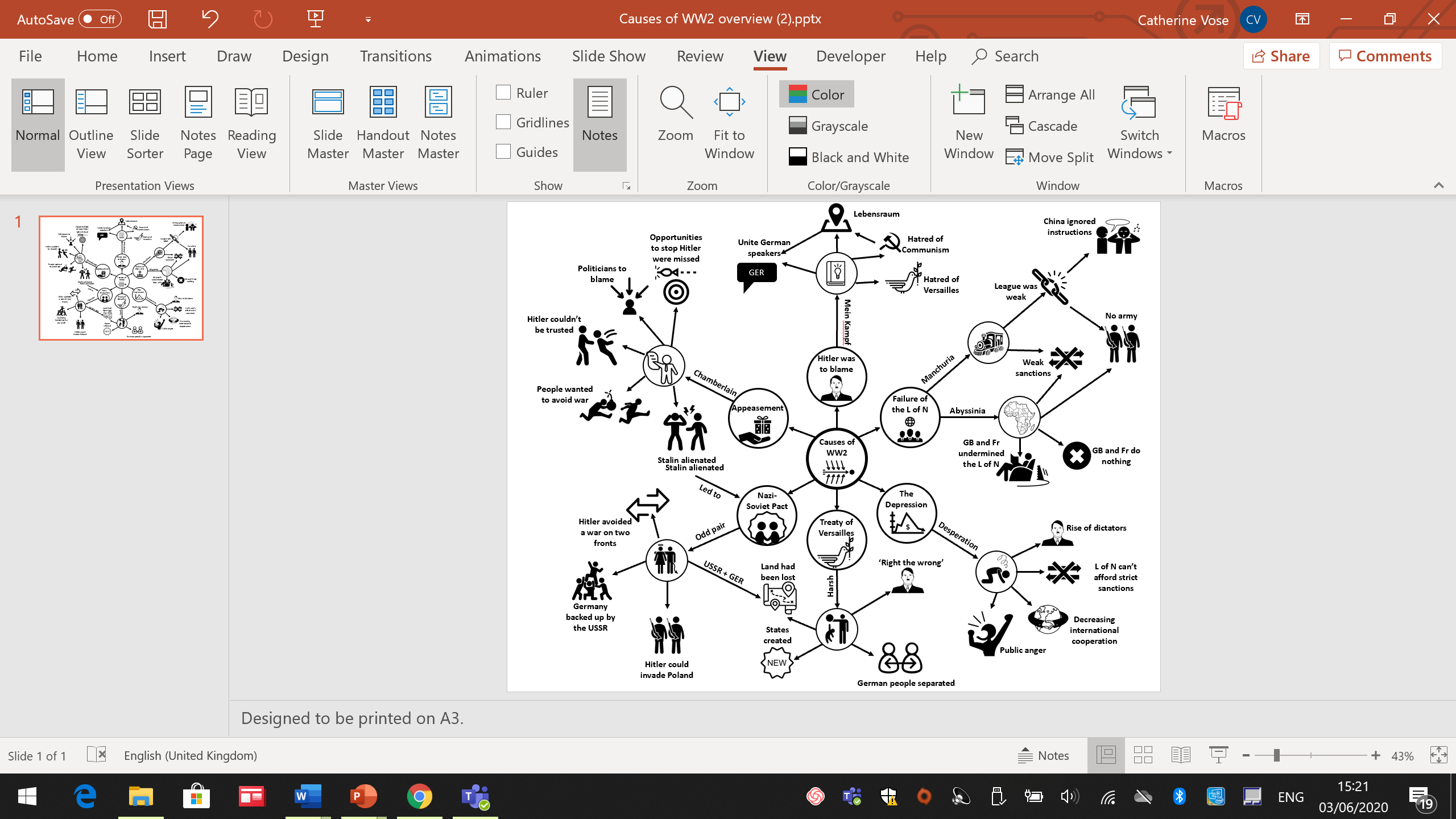 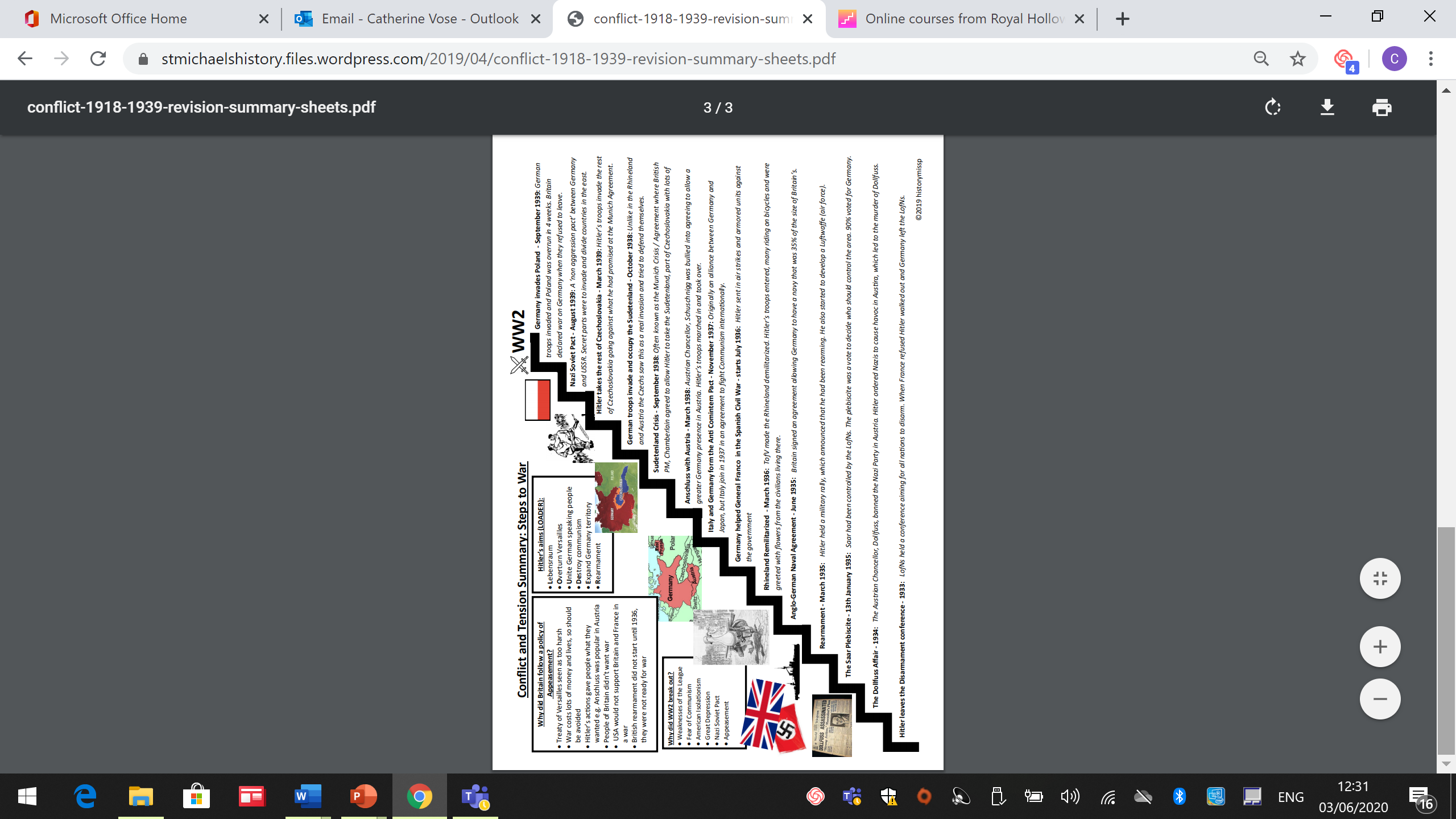 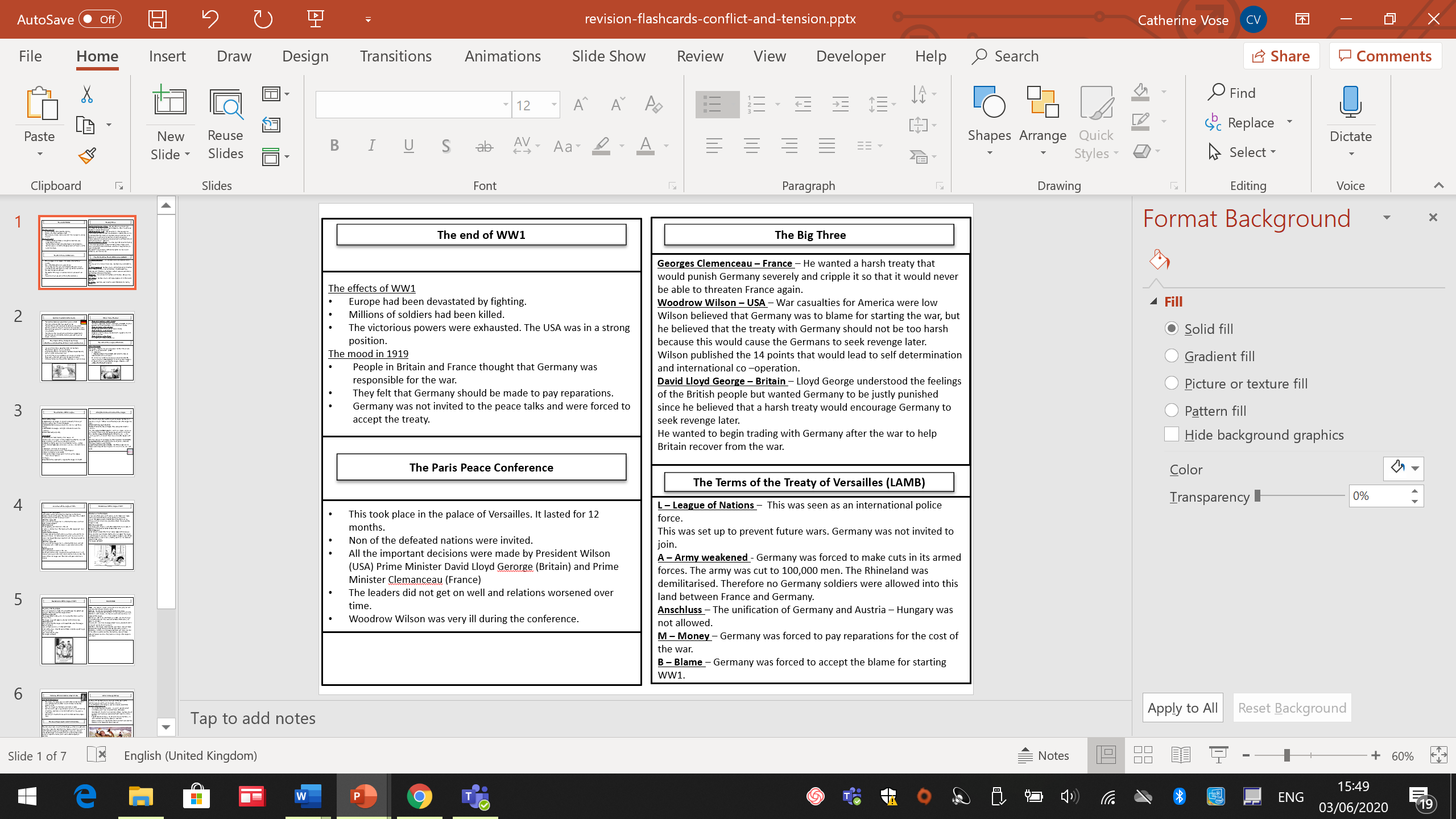 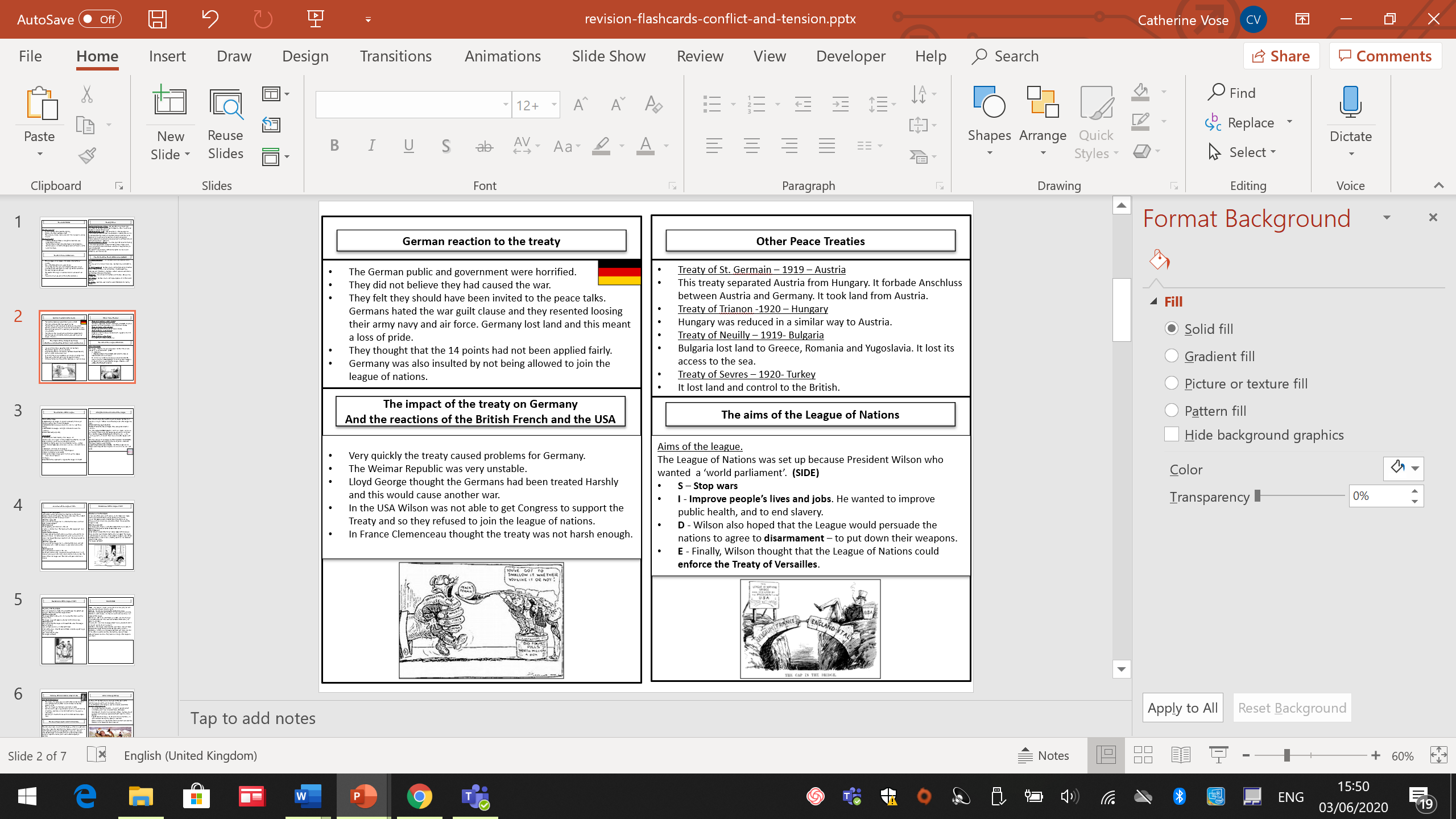 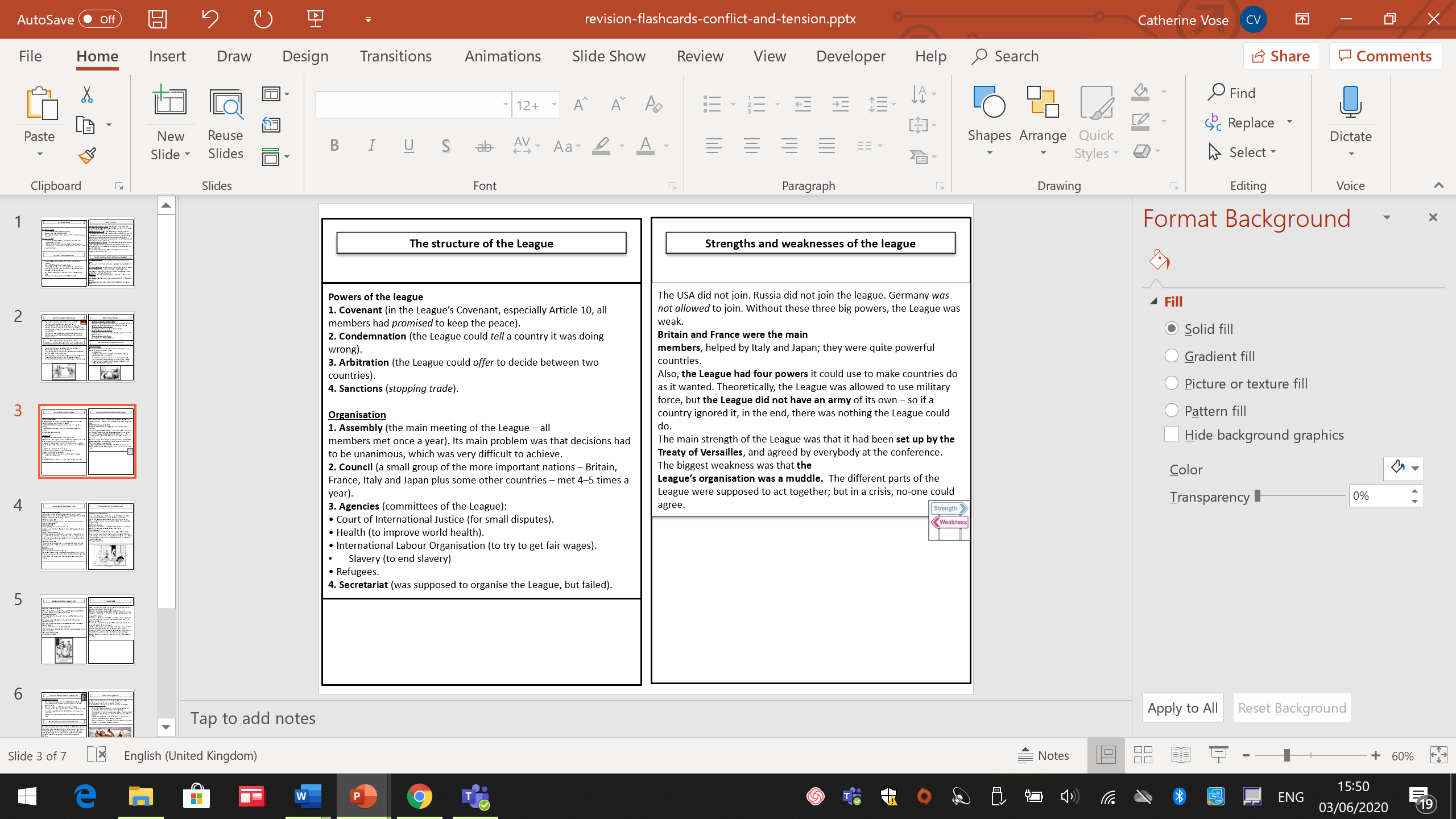 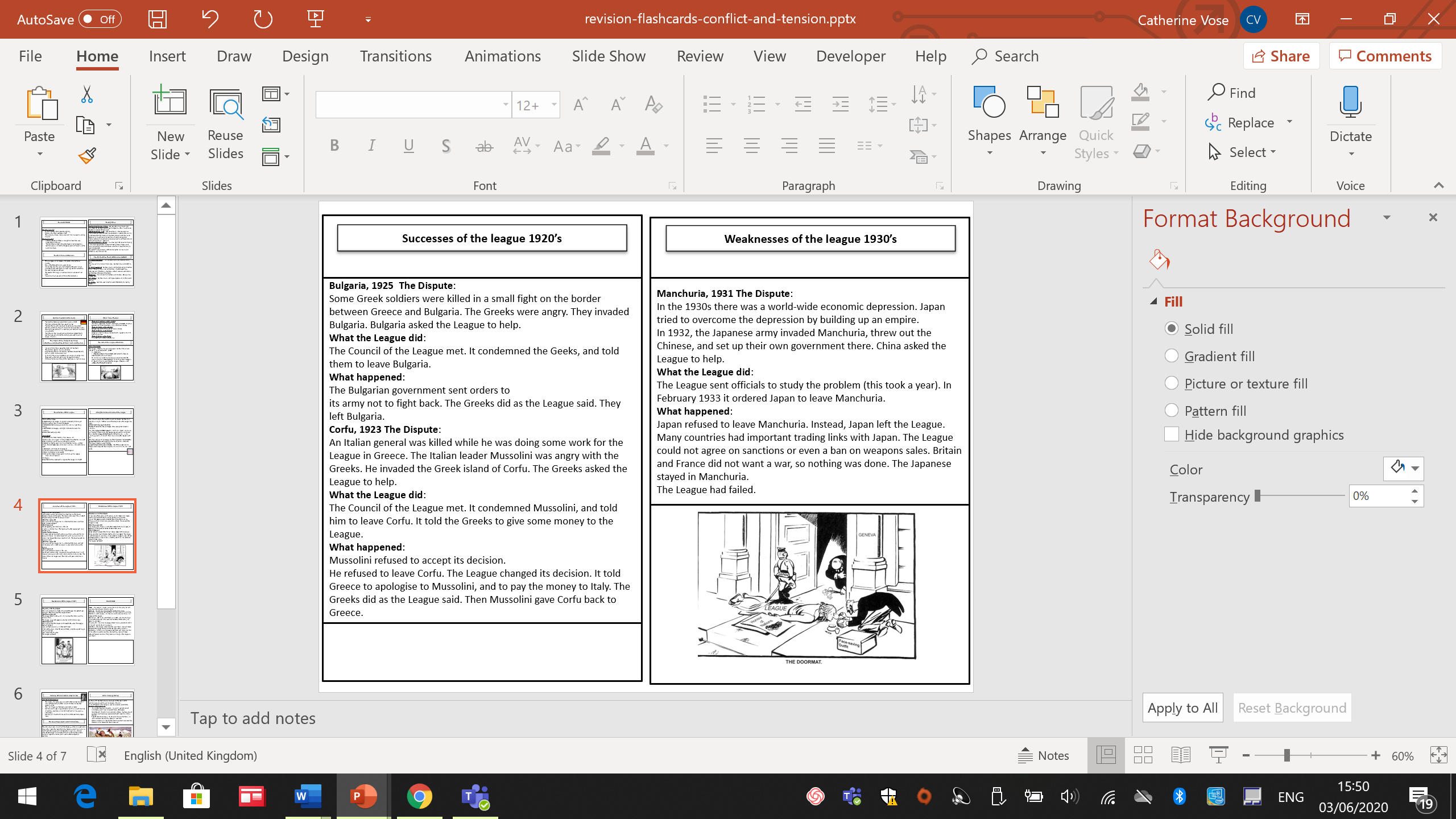 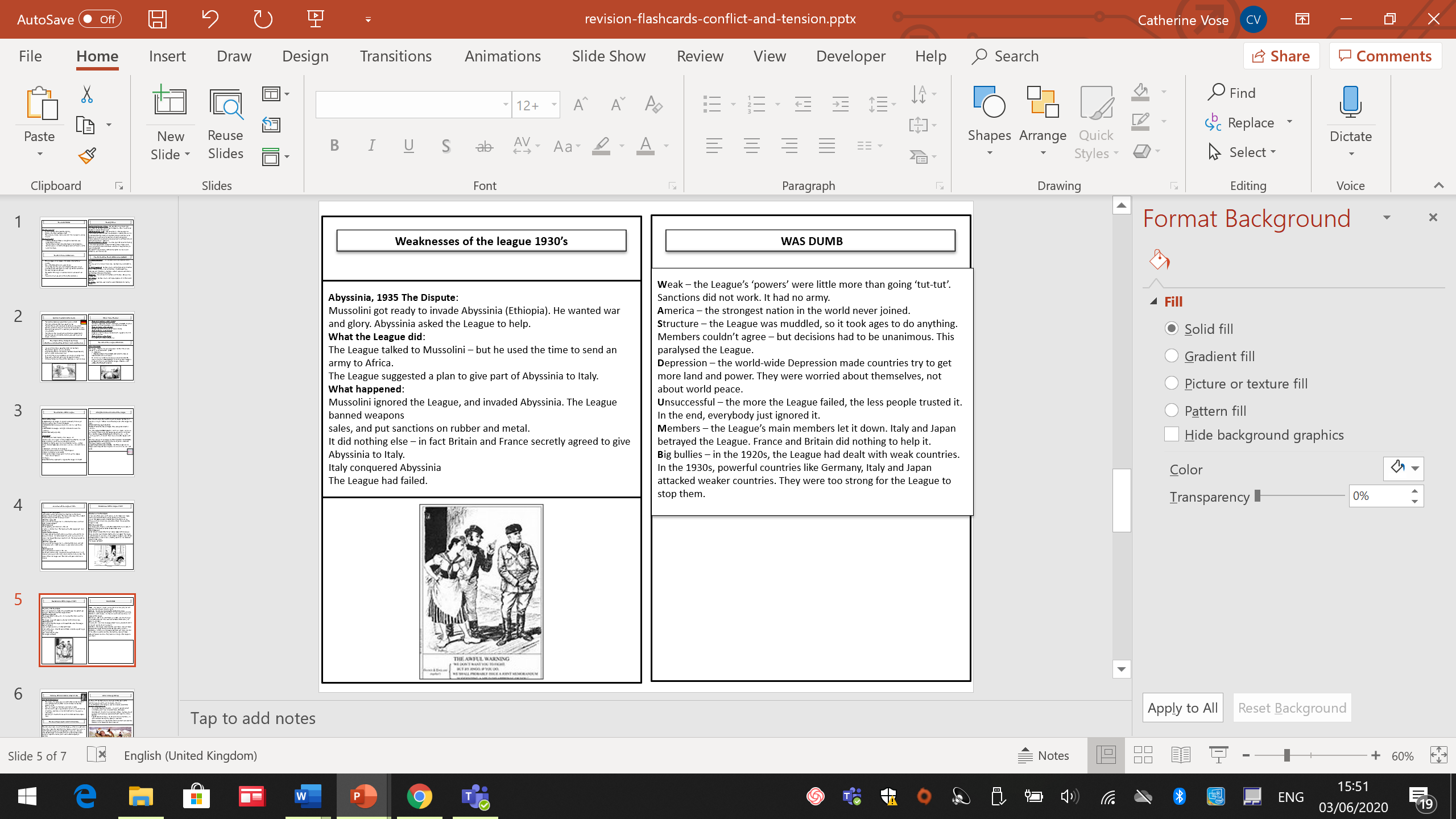 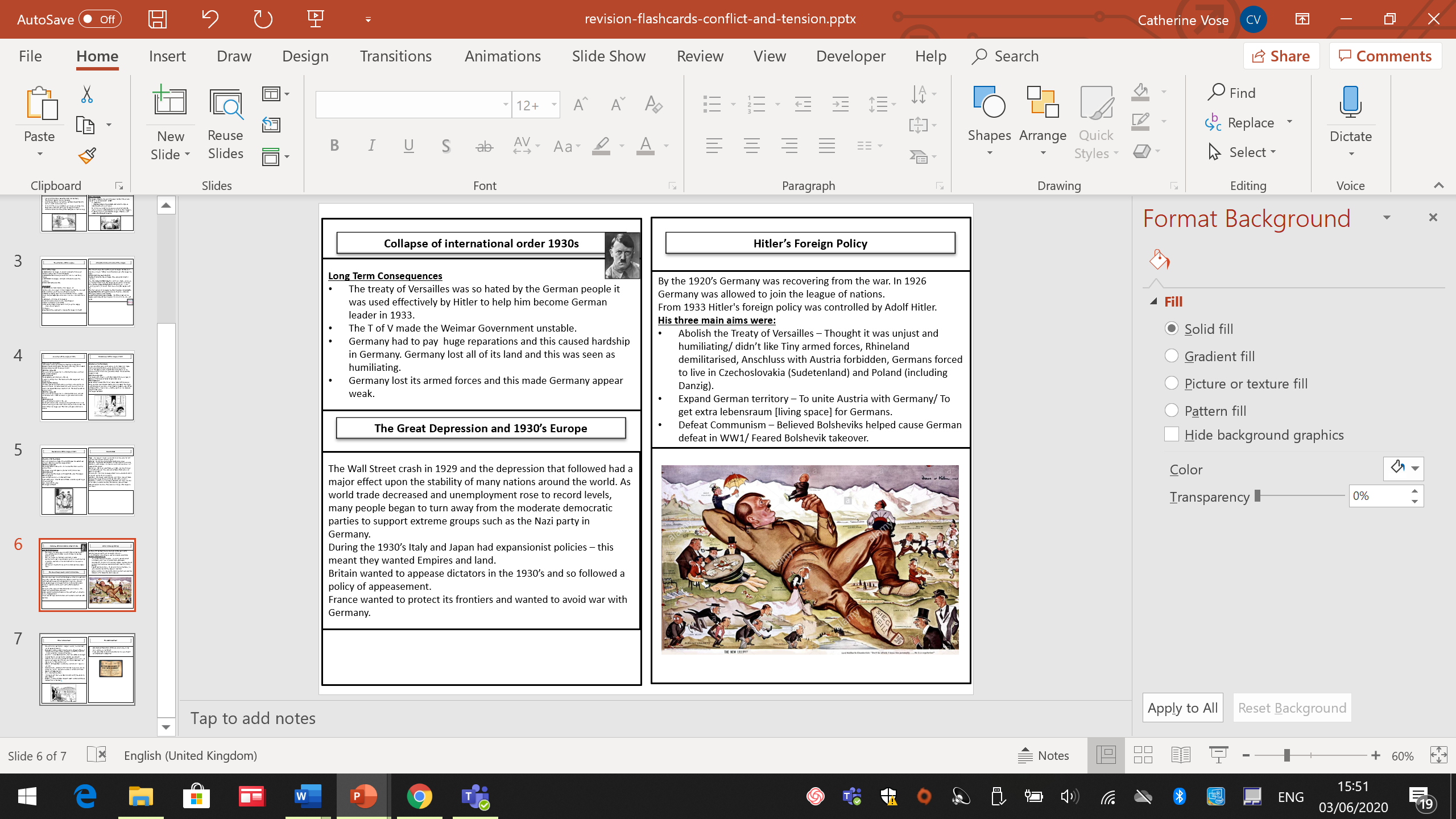 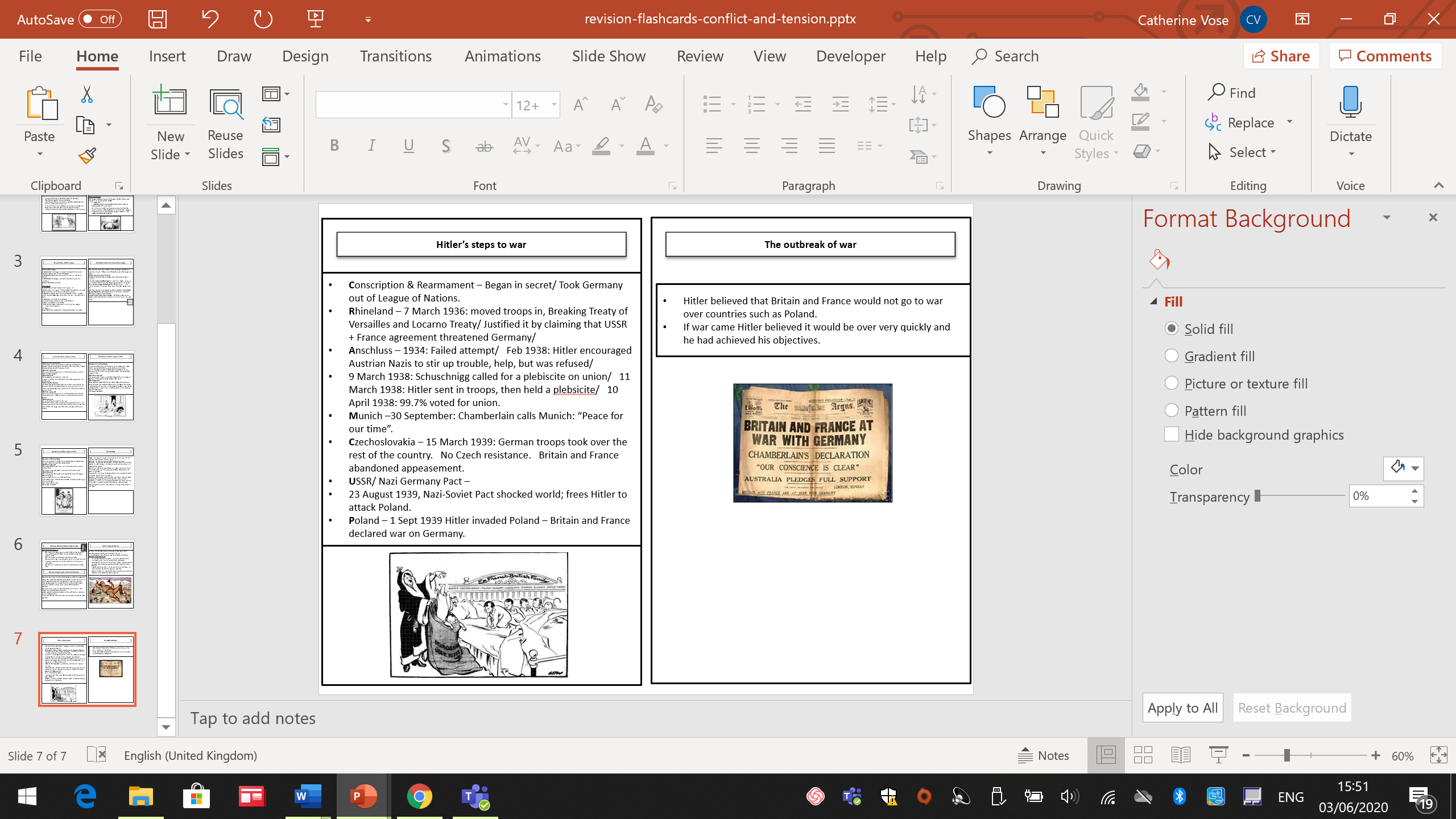